ATHEROSCLEROSIS – PATHOGENESIS
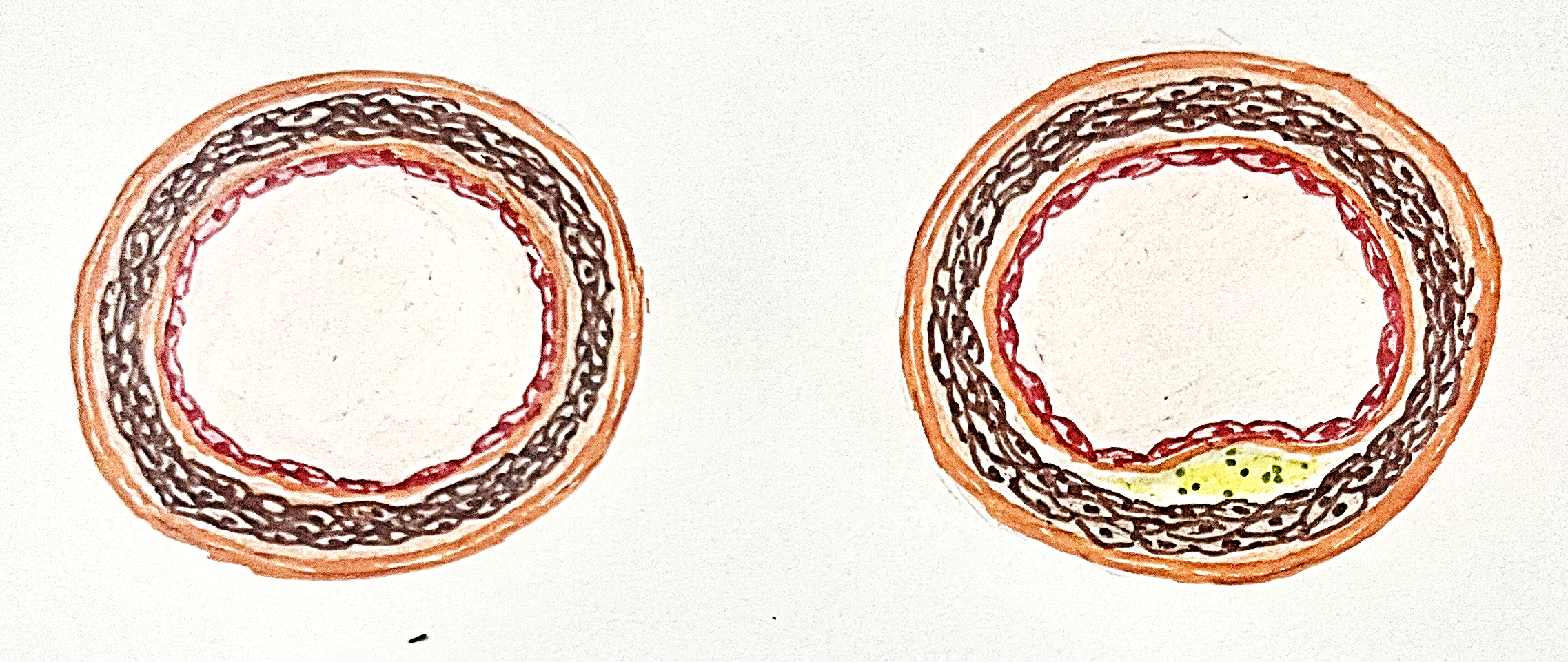 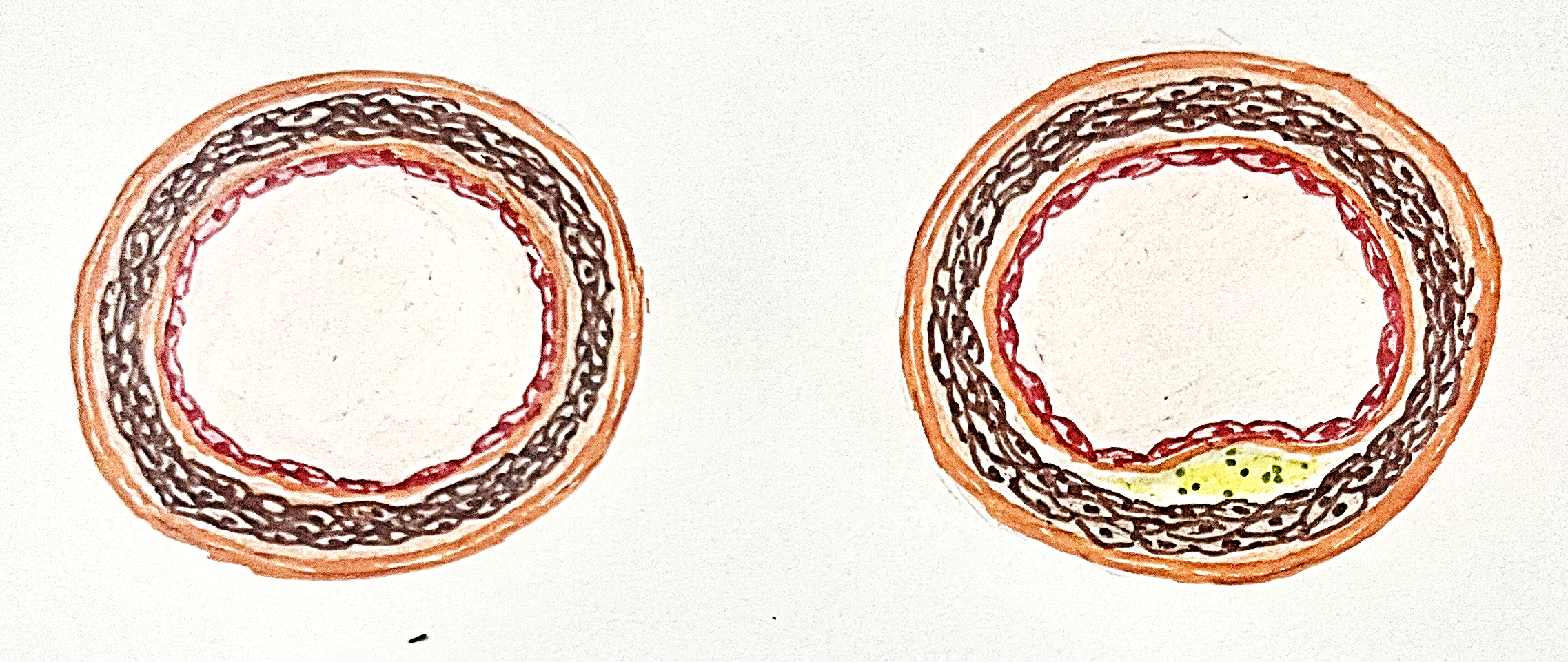 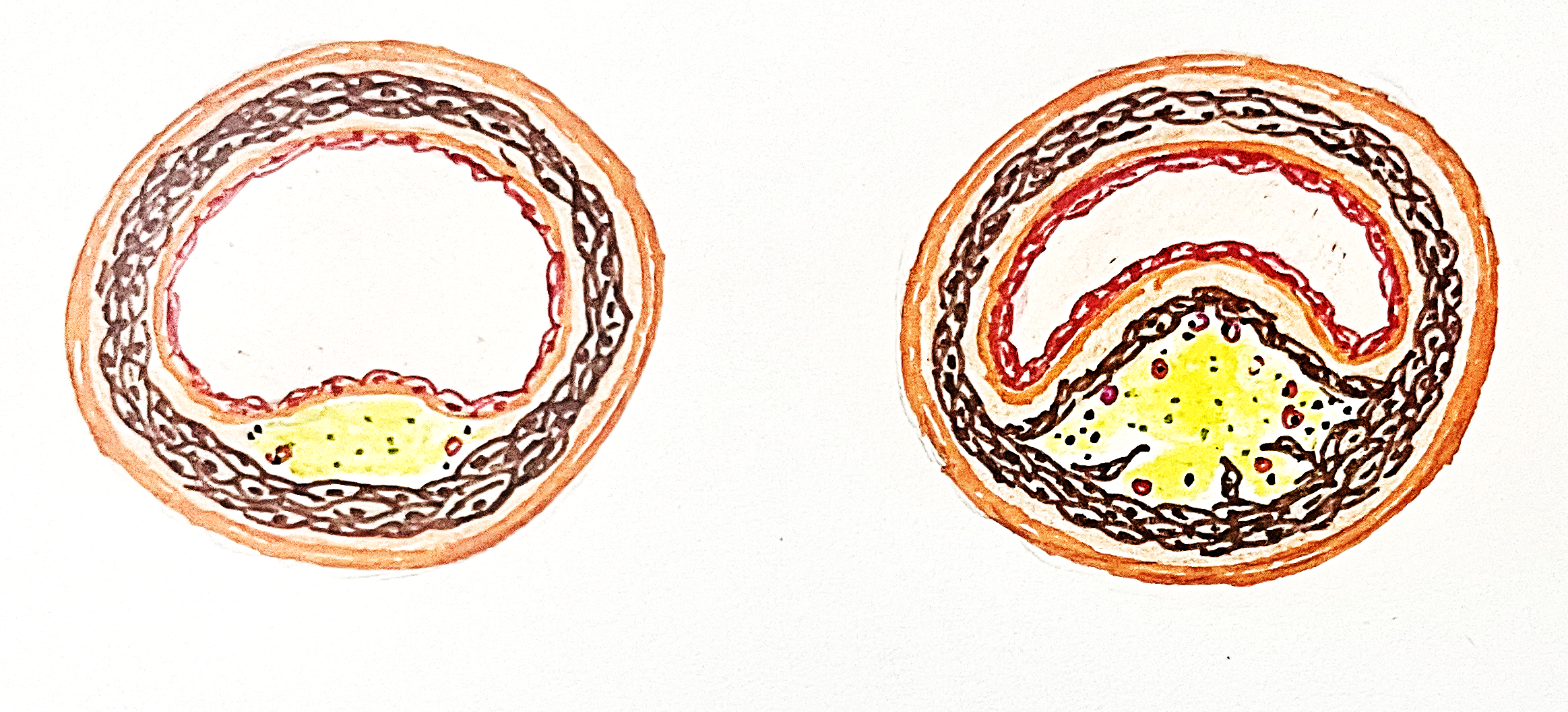 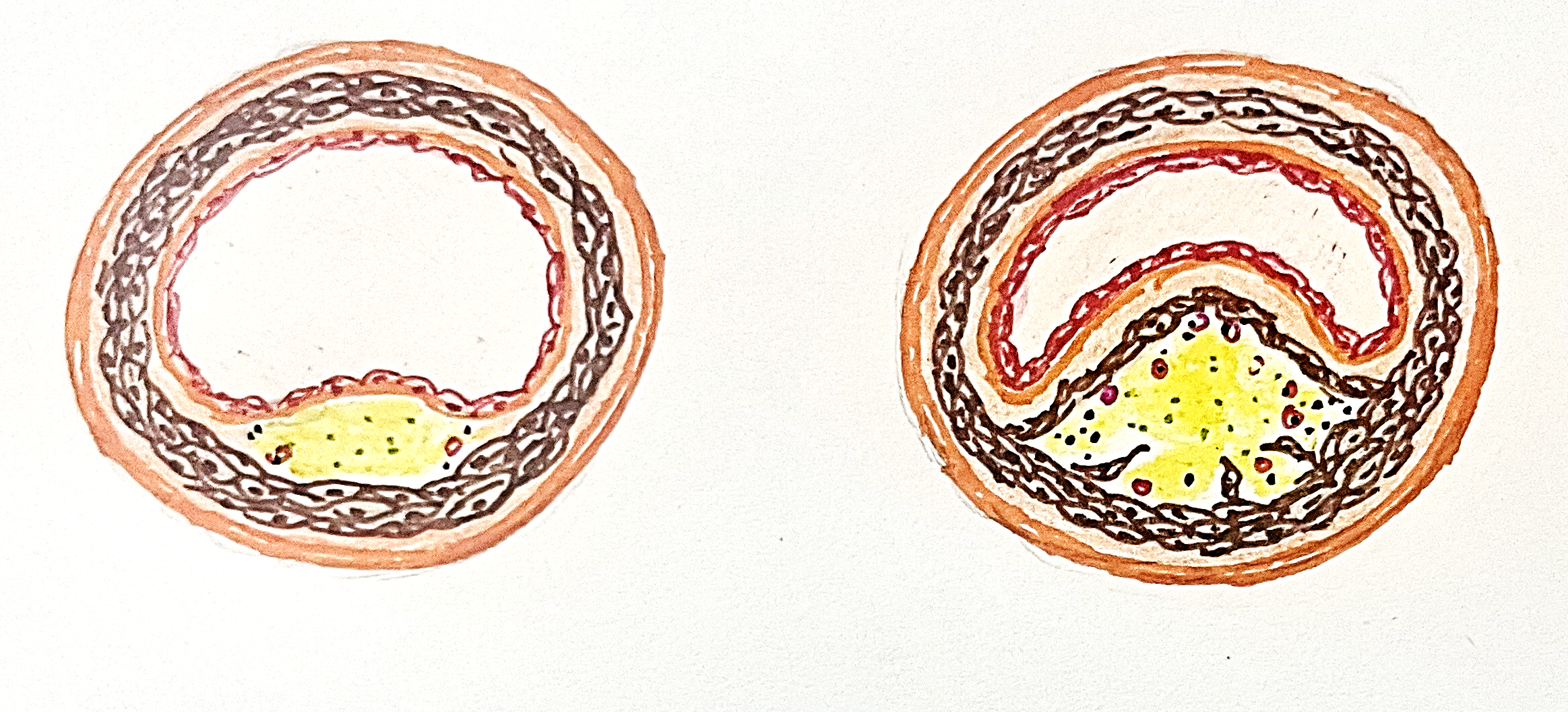 Dr.V.Shanthi
Associate professor, Department of pathology
Sri Venkateswara Institute of Medical Sciences
Tirupathi
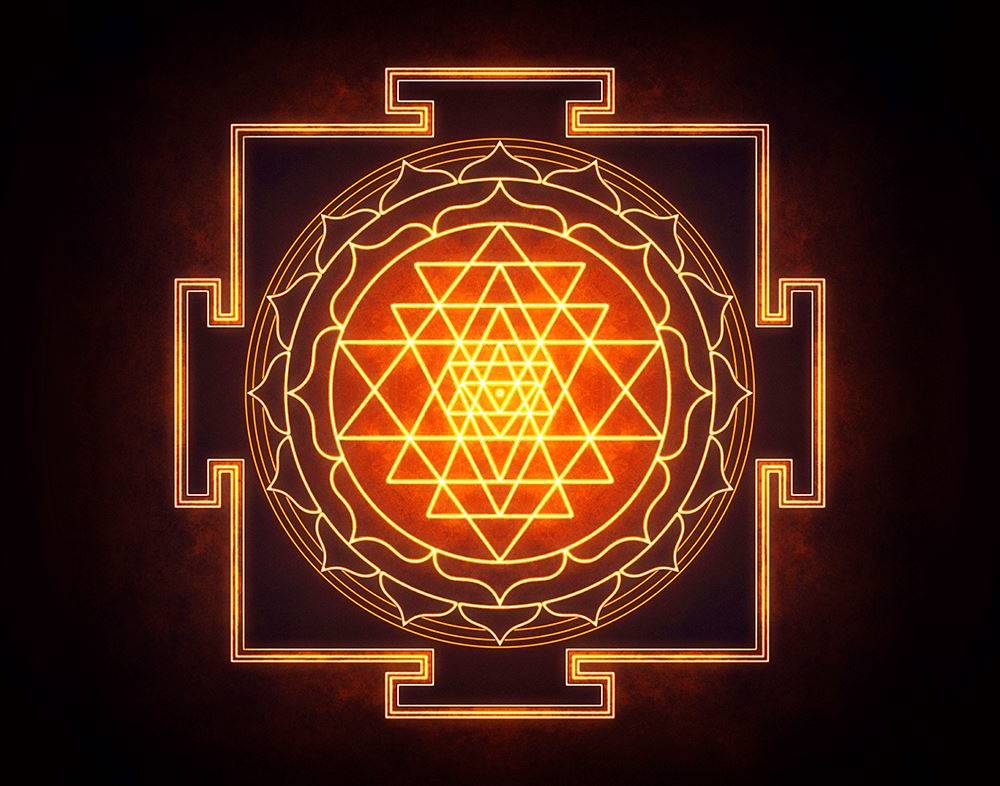 ATHEROSCLEROSIS
PATHOGENESIS

Various hypotheses have been proposed for the pathogenesis of atherosclerosis. They are 
Encrustation hypothesis
Insudation hypothesis
Monoclonal/ oligoclonal hypothesis
Response to injury hypothesis
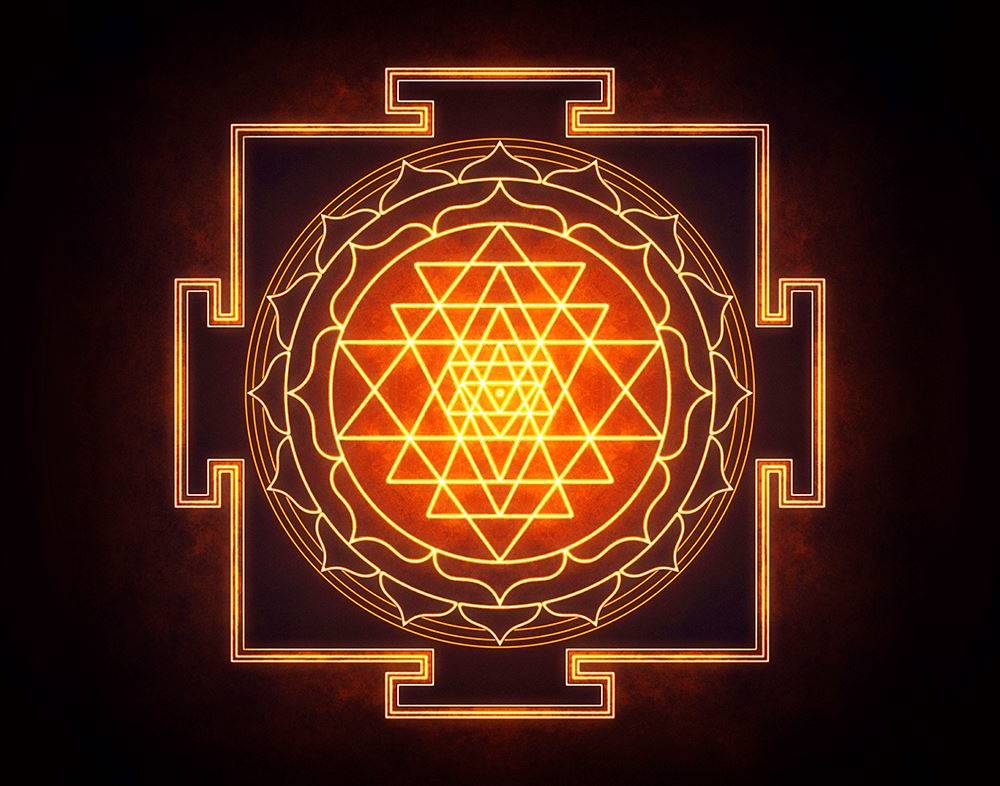 ATHEROSCLEROSIS
Encrustation hypothesis 
This was proposed by Rokitansky in 1852
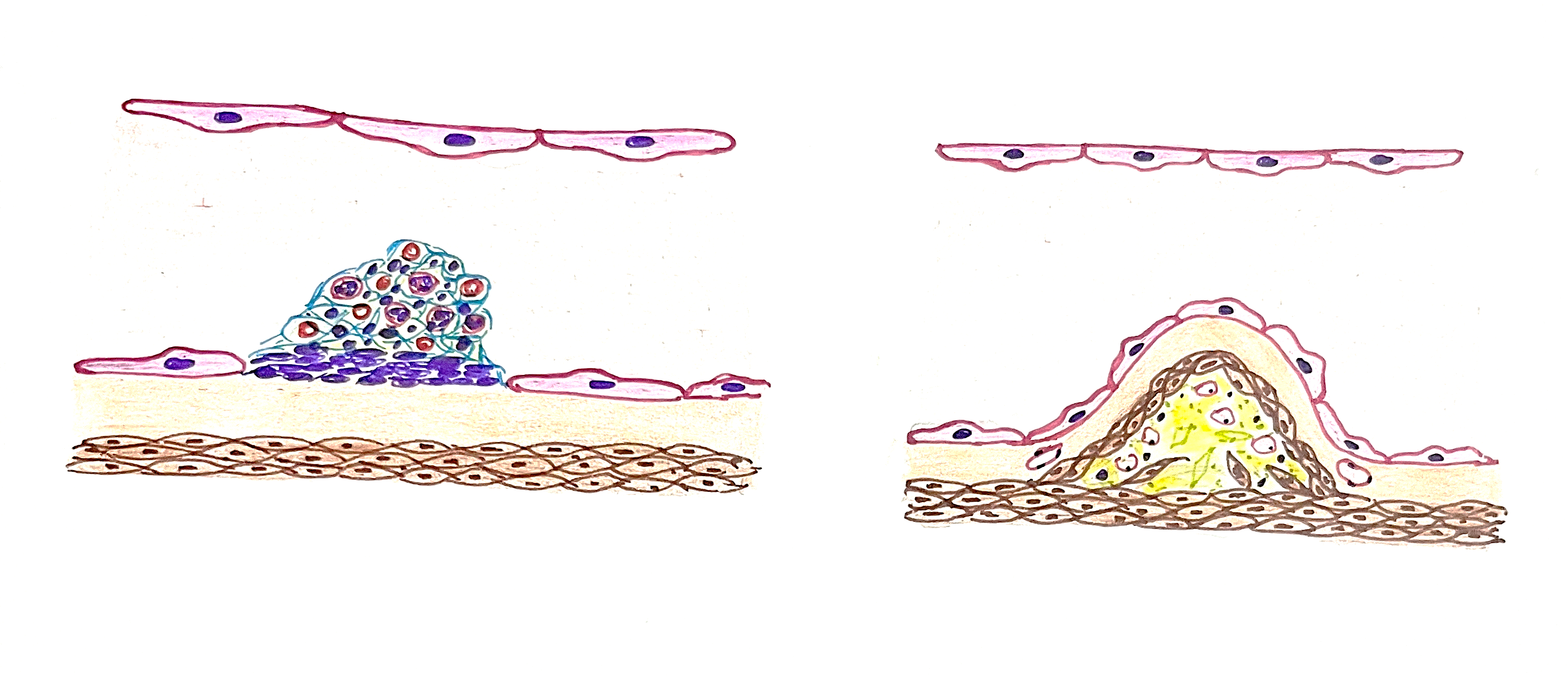 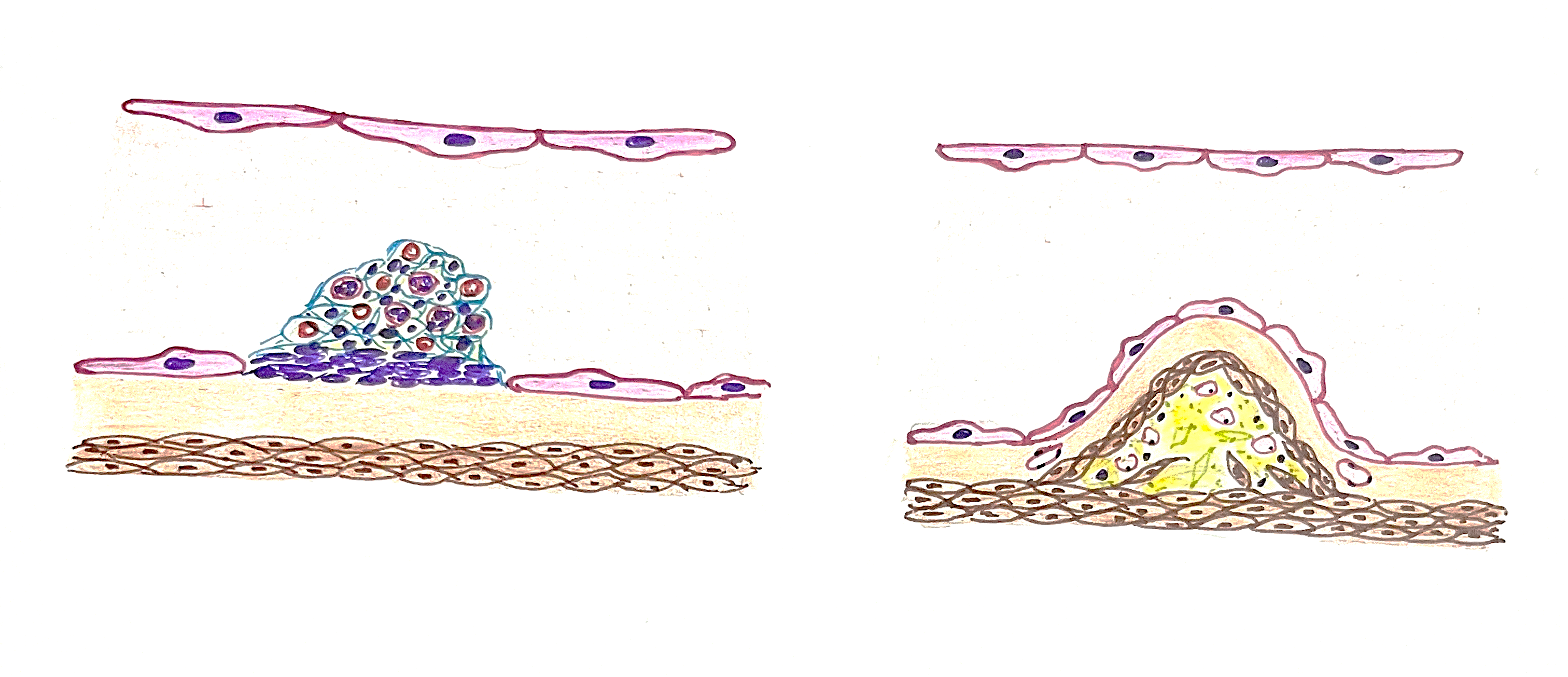 Thrombus slowly becomes incorporated in the intima and then undergoes lipid degeneration to initiate the lesion
Thrombus formation is primary event
According to the recent concept thrombus formation is not the initial event but plays a role in development and enlargement of the lesion
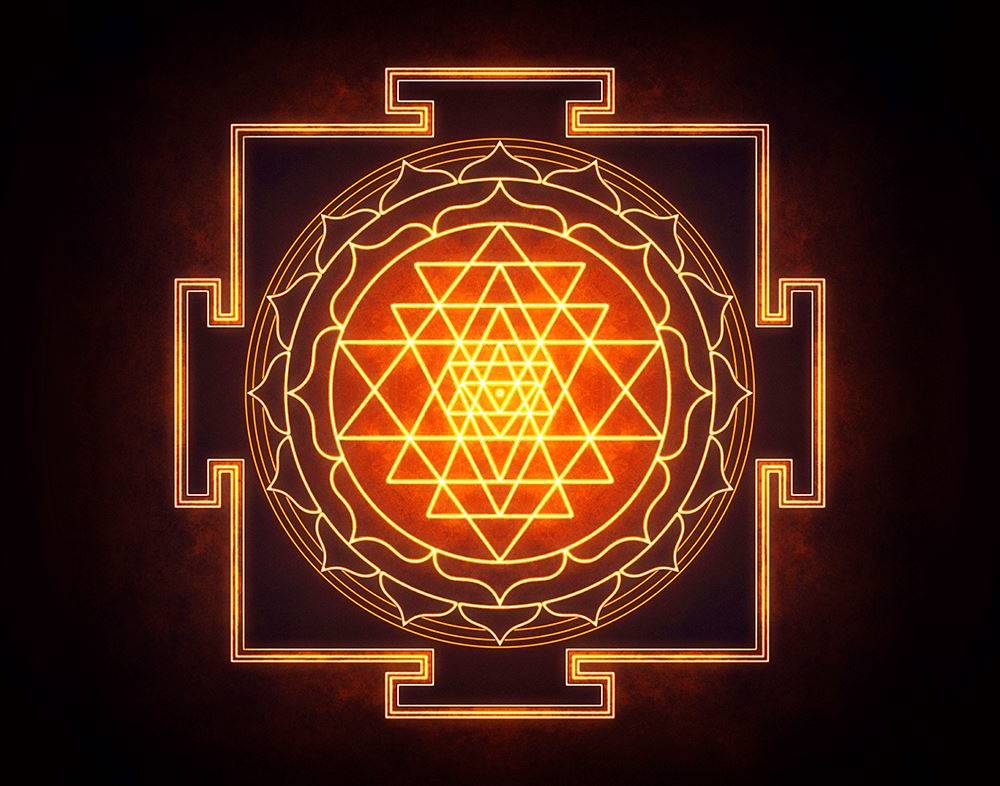 ATHEROSCLEROSIS
INSUDATION HYPOTHESIS 

This concept was proposed by Virchow in 1856
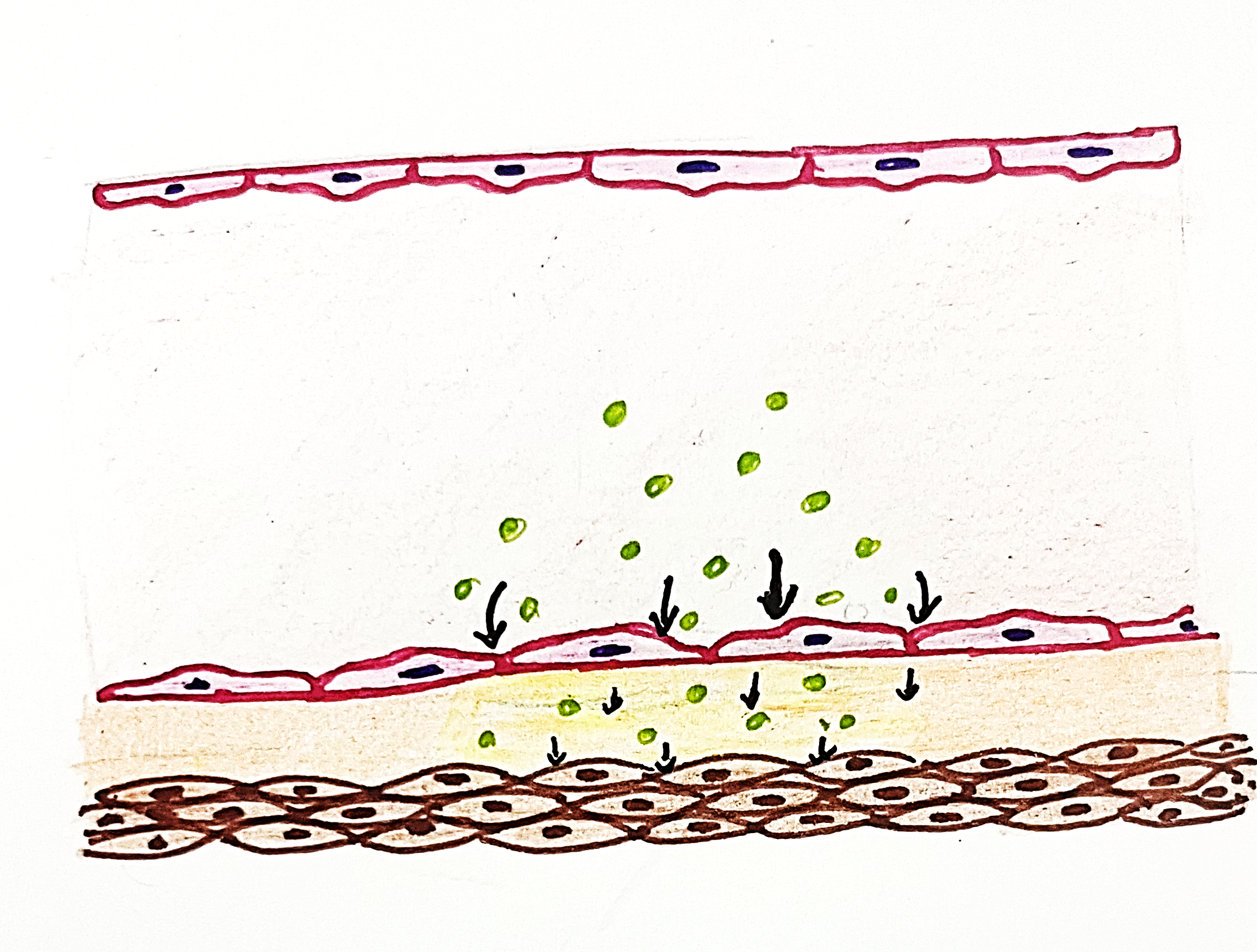 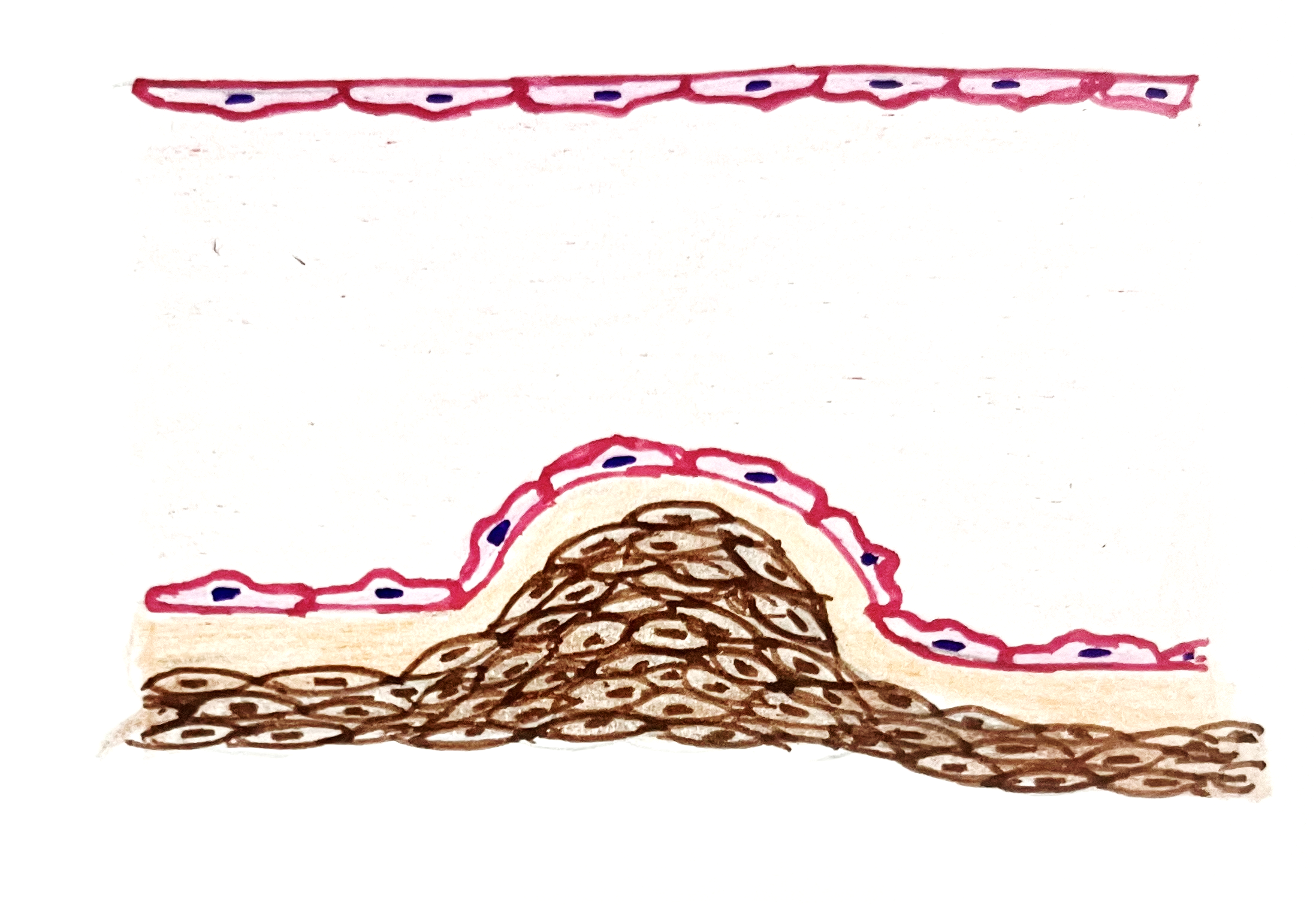 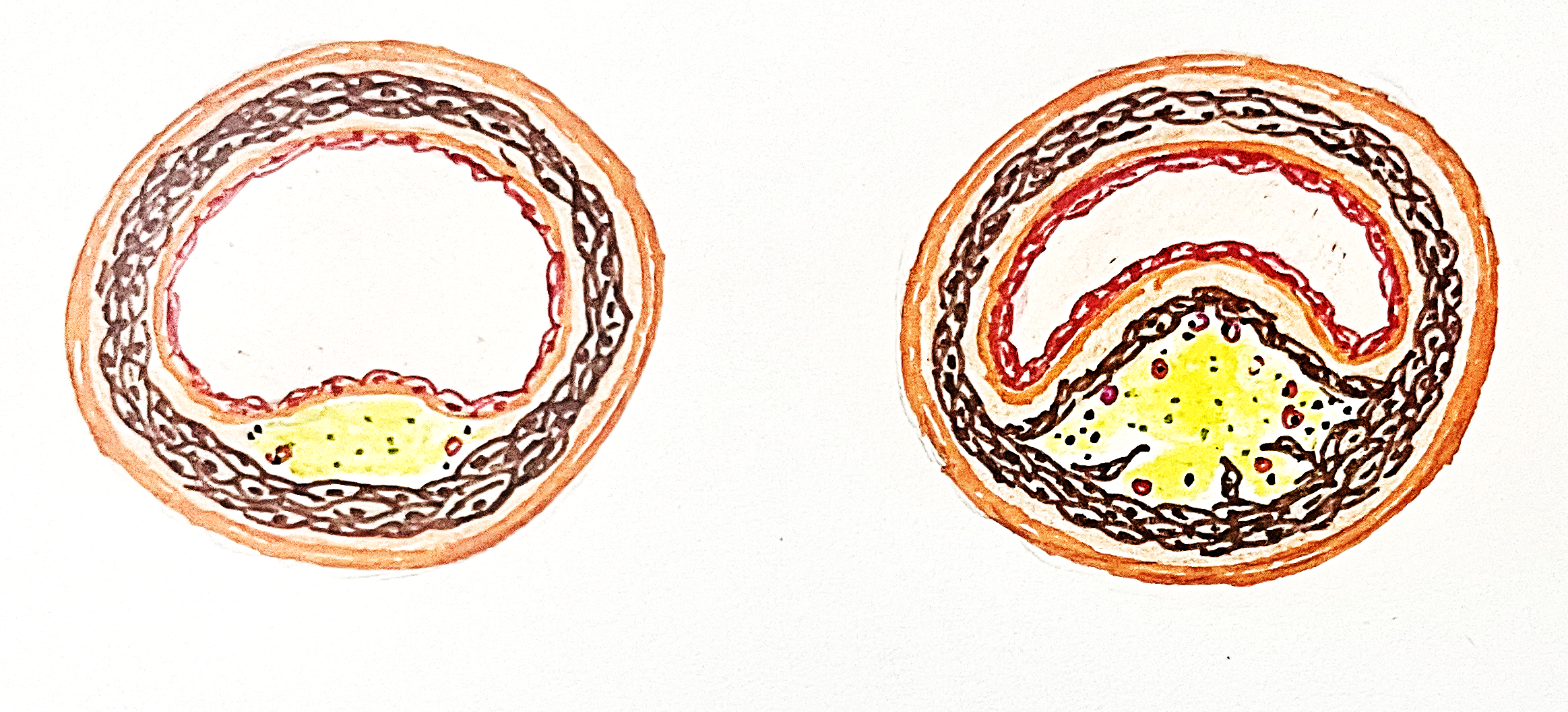 Lipid insudation
Stimulates the proliferation of intimal cells
According to this theory there is proliferation of intimal cells due to insudation of lipids and plasma proteins into the vessel wall. However how lipids enter the vessel wall is not clear
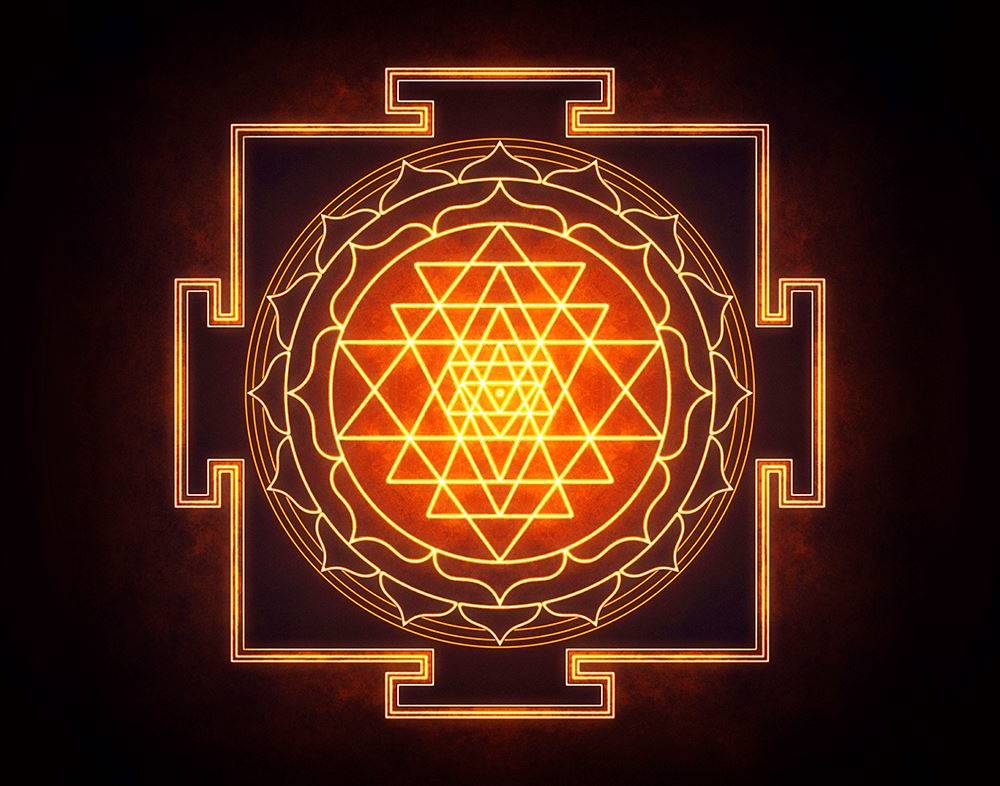 ATHEROSCLEROSIS
MONOCLONAL/ OLIGOCLONAL HYPOTHESIS
 
According to this hypothesis smooth muscle cell proliferation starts either from a single cell (monoclonal) or from few cells (oligoclonal). 
Monoclonal proliferation of smooth muscle may be initiated by mutations caused by chemicals like cigarette smoke, endogenous metabolites like lipoproteins and viruses like herpes virus
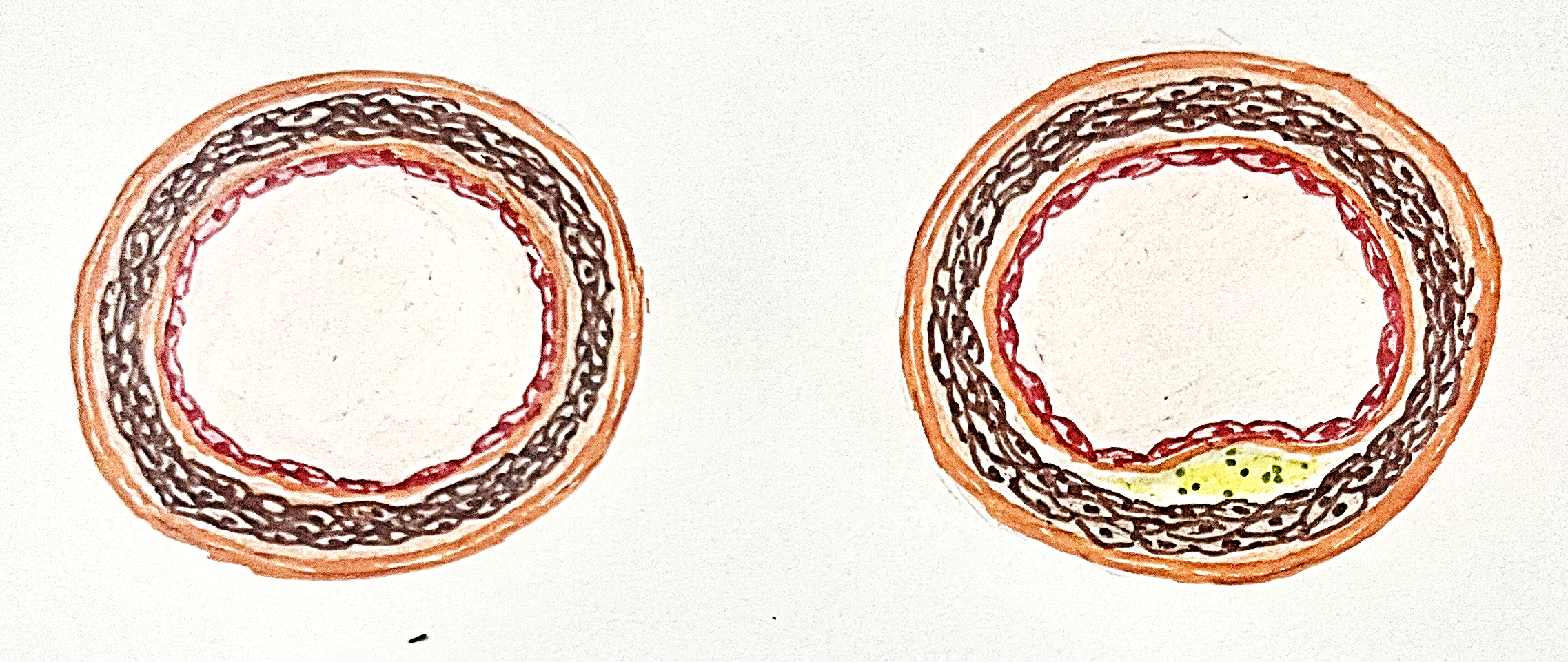 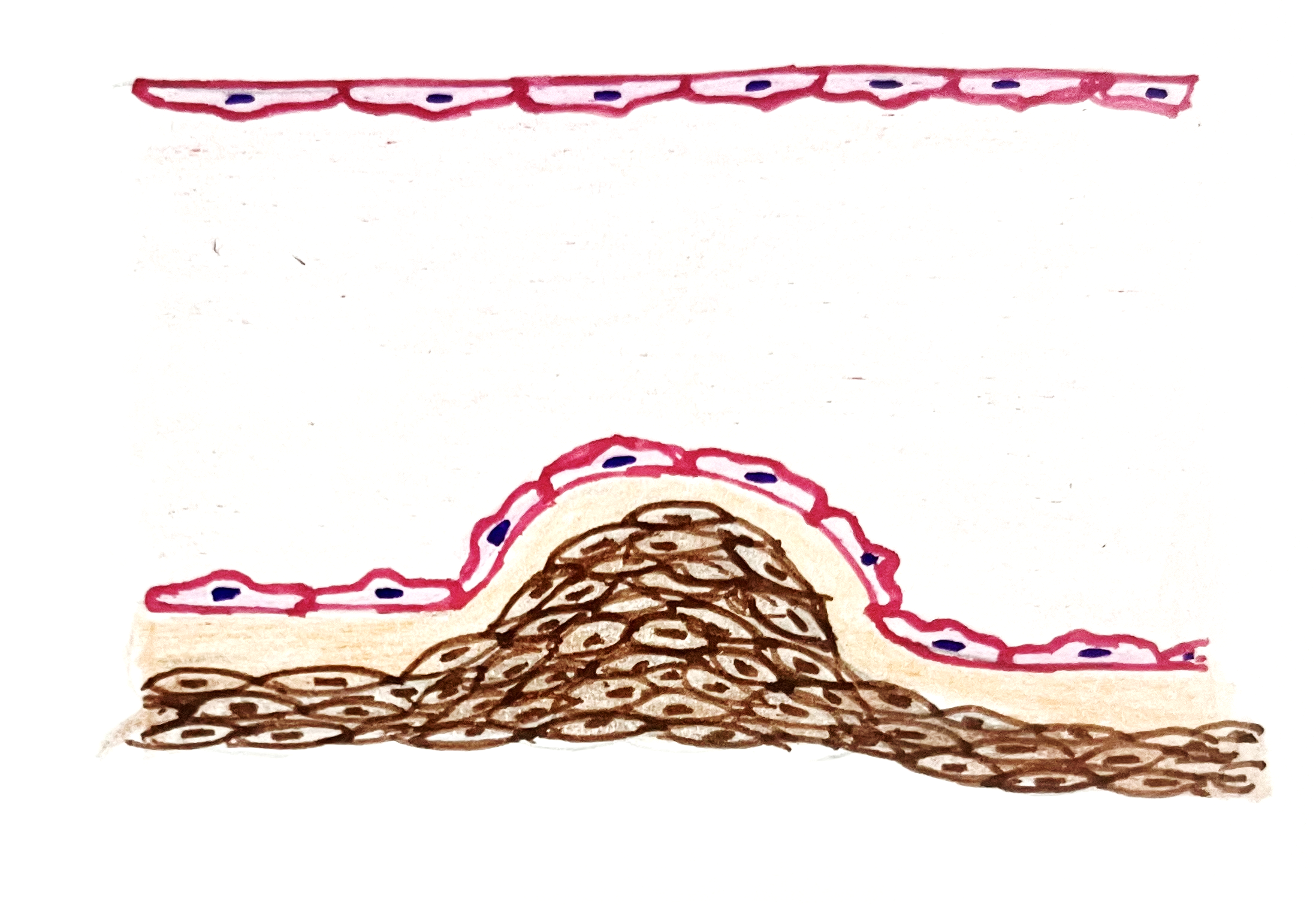 Cigarette smoke
Lipoproteins
viruses
Mutations
Monoclonal proliferation of smooth muscle
Theory of monoclonality is supported by the evidence that the proliferating smooth muscle cells have one of the two forms of G6PD isoenzyme.
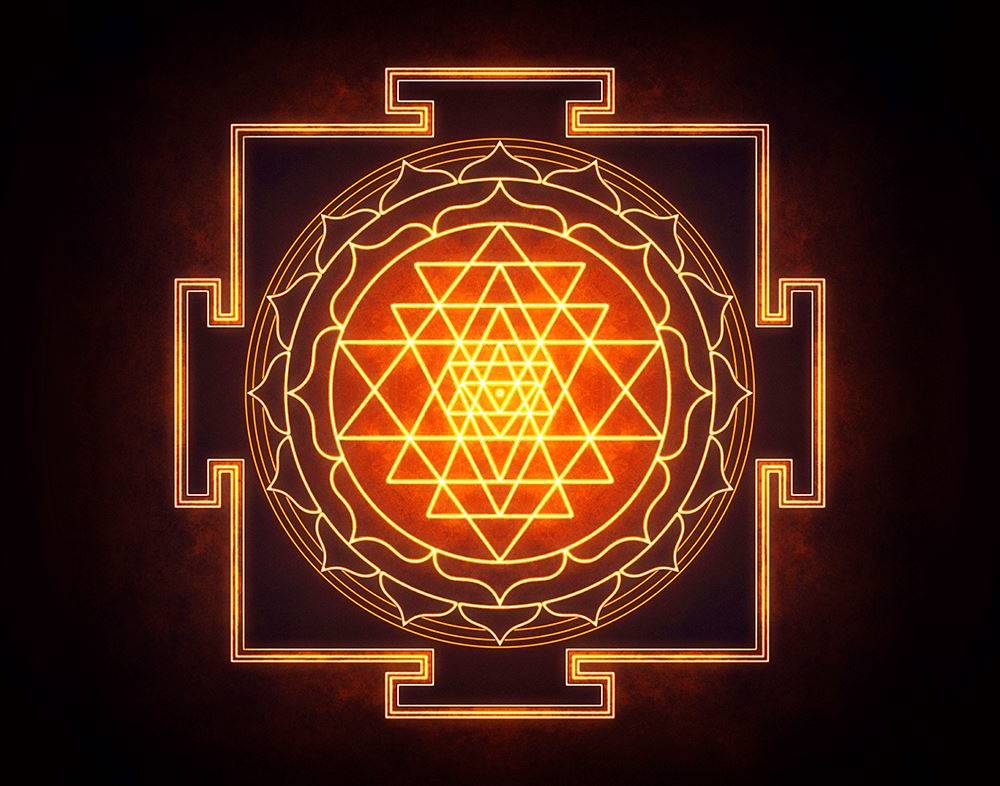 ATHEROSCLEROSIS
Response to injury hypothesis
According to this hypothesis atherosclerosis is a chronic inflammatory and healing response of the arterial wall to the endothelial injury
Lesion progresses by interaction of modified lipoproteins, monocyte derived macrophages and T lymphocytes with endothelial cells and smooth muscle cells of the arterial wall
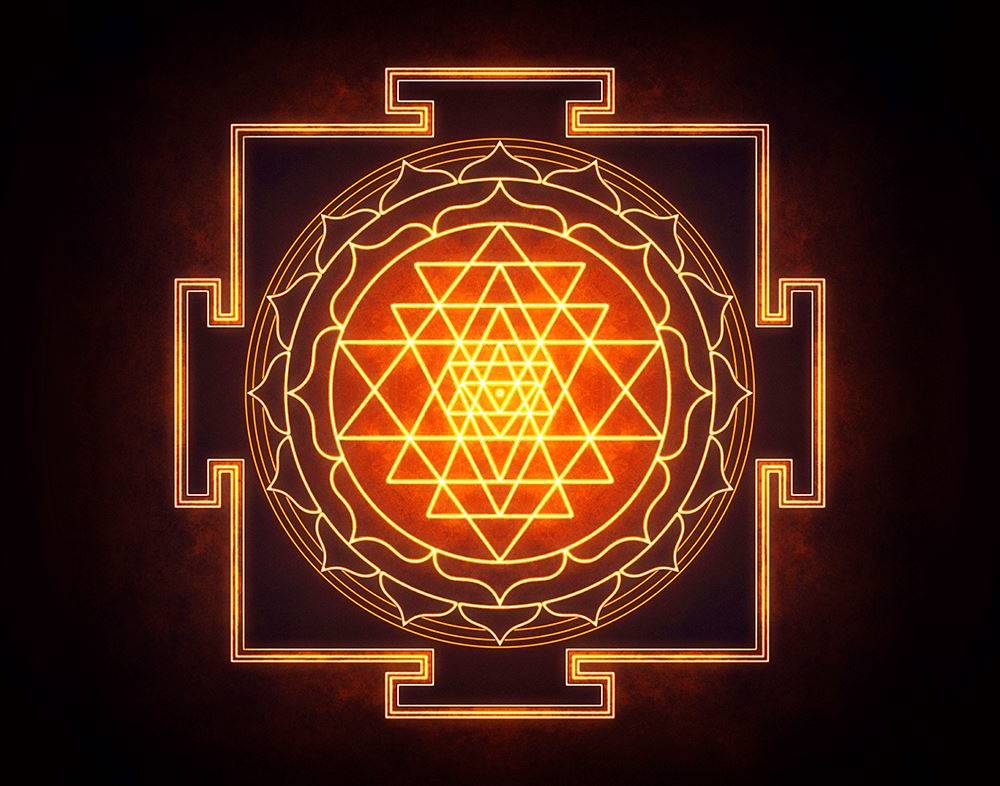 ATHEROSCLEROSISCAUSE OF ENDOTHELIAL INJURY
Cigarette smoking
Homocysteinemia
Inflammatory cytokines
Infectious agents – herpes, cytomegalo virus, chlamydia pneumonia
Hypercholesterolemia
Hemodynamic disturbances
Normally produces
  NO
  Prostacyclin
  Tissue type plasminogen activator
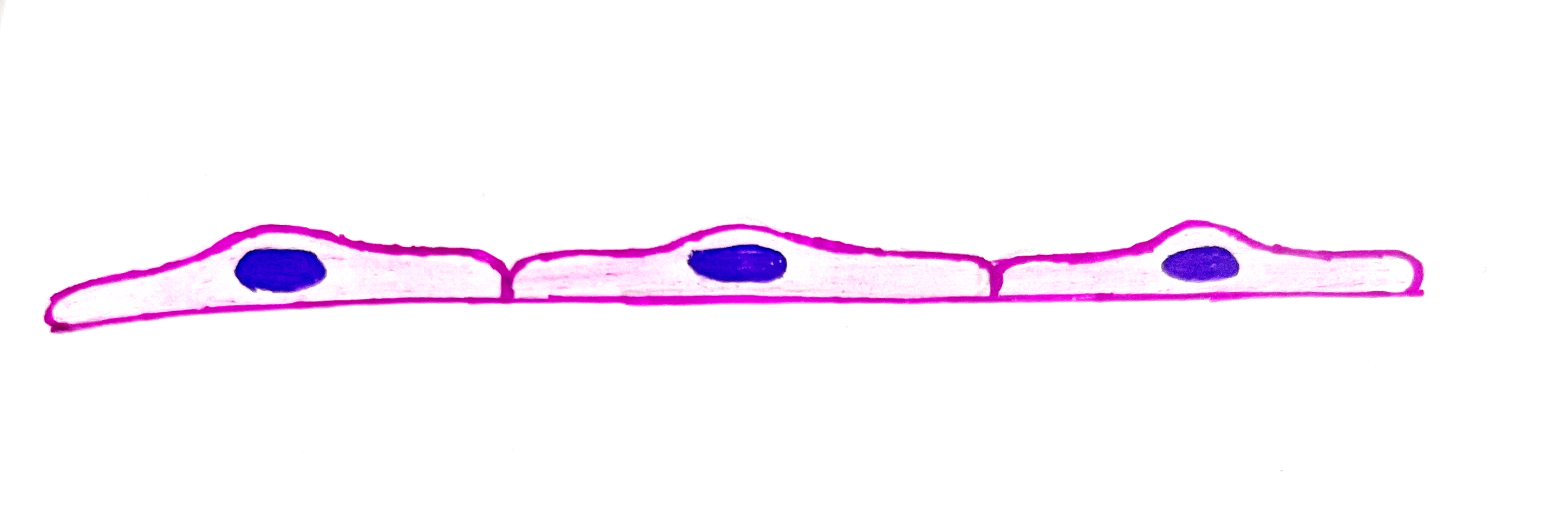 vasodilators
Normal Endothelial cells
vasoconstrictor substances
Secrete vasoconstrictor substances
Increased vascular permeability
Expression of adhesion molecules
Increased procoagulant activity
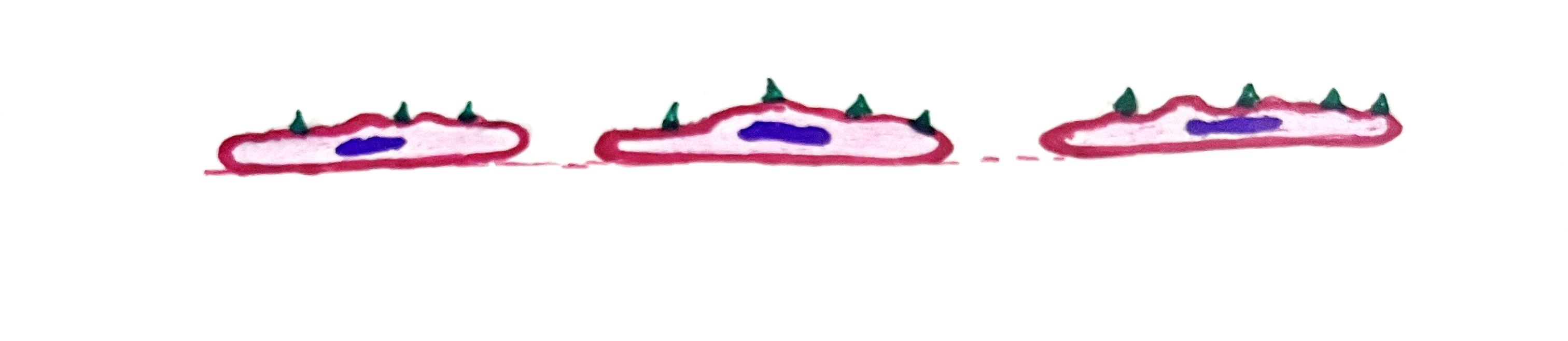 Endothelial dysfunction
Adhesion molecules
Increased vascular permeability
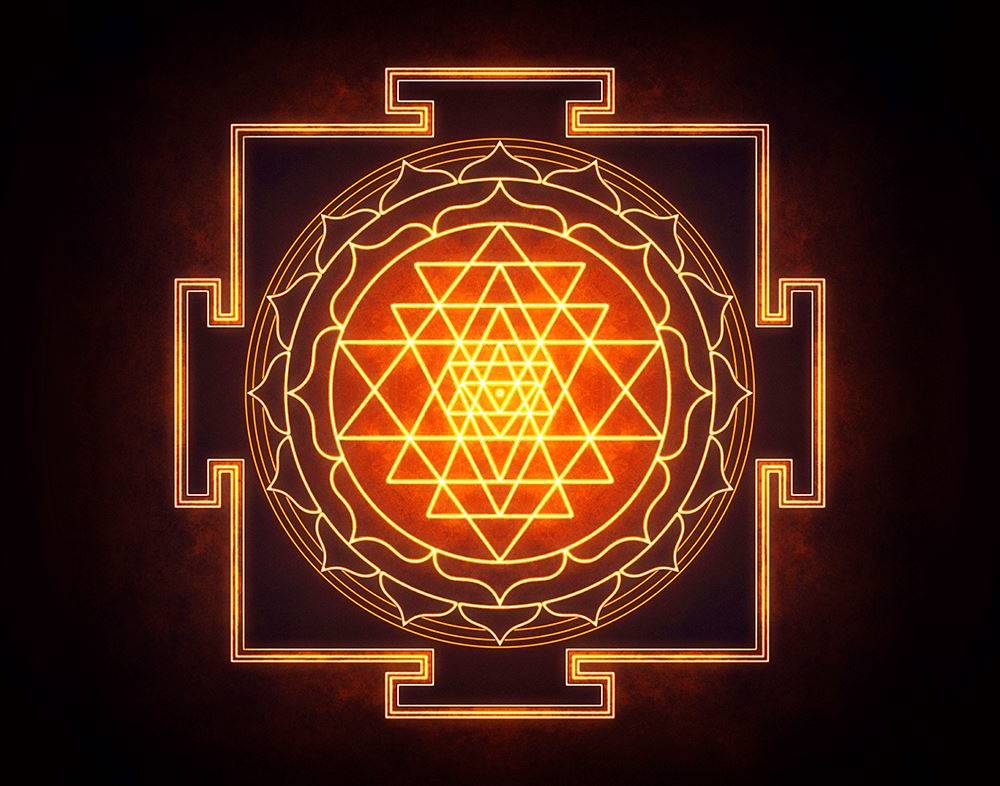 ROLE OF HEMODYNAMICS IN ENDOTHELIAL INJURY
Turbulence in blood flow
Ostia of exiting vessels, branch points and along the posterior wall of the abdominal aorta
Laminar flow
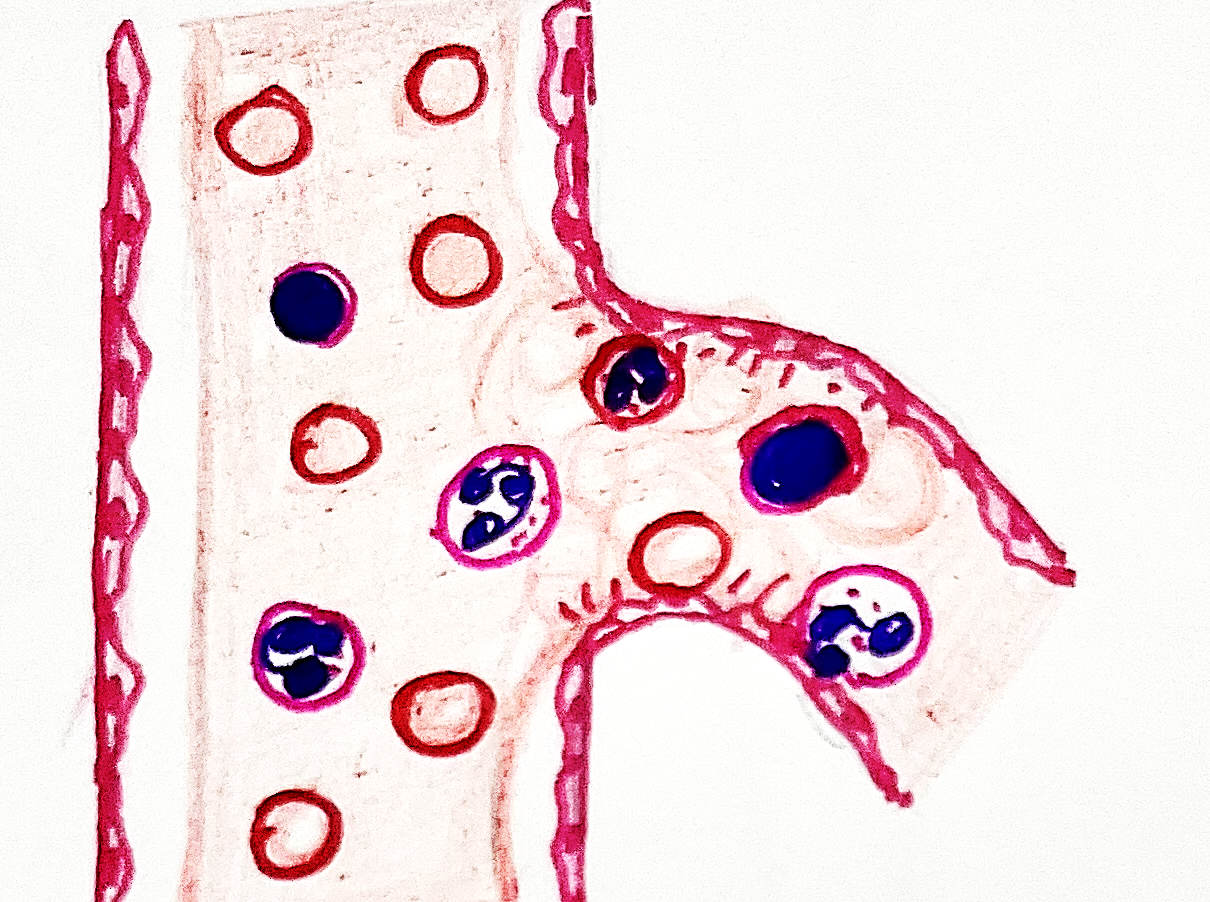 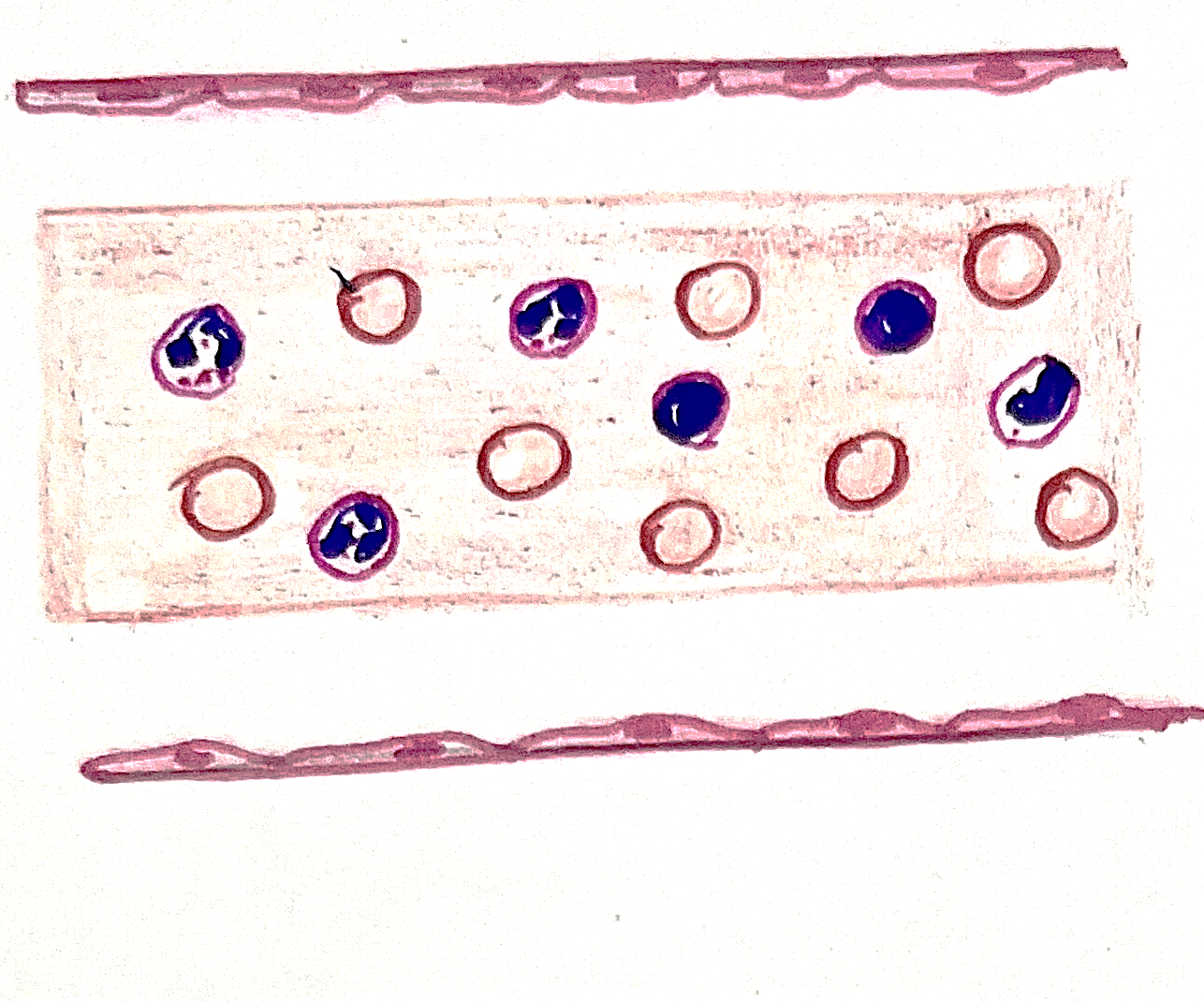 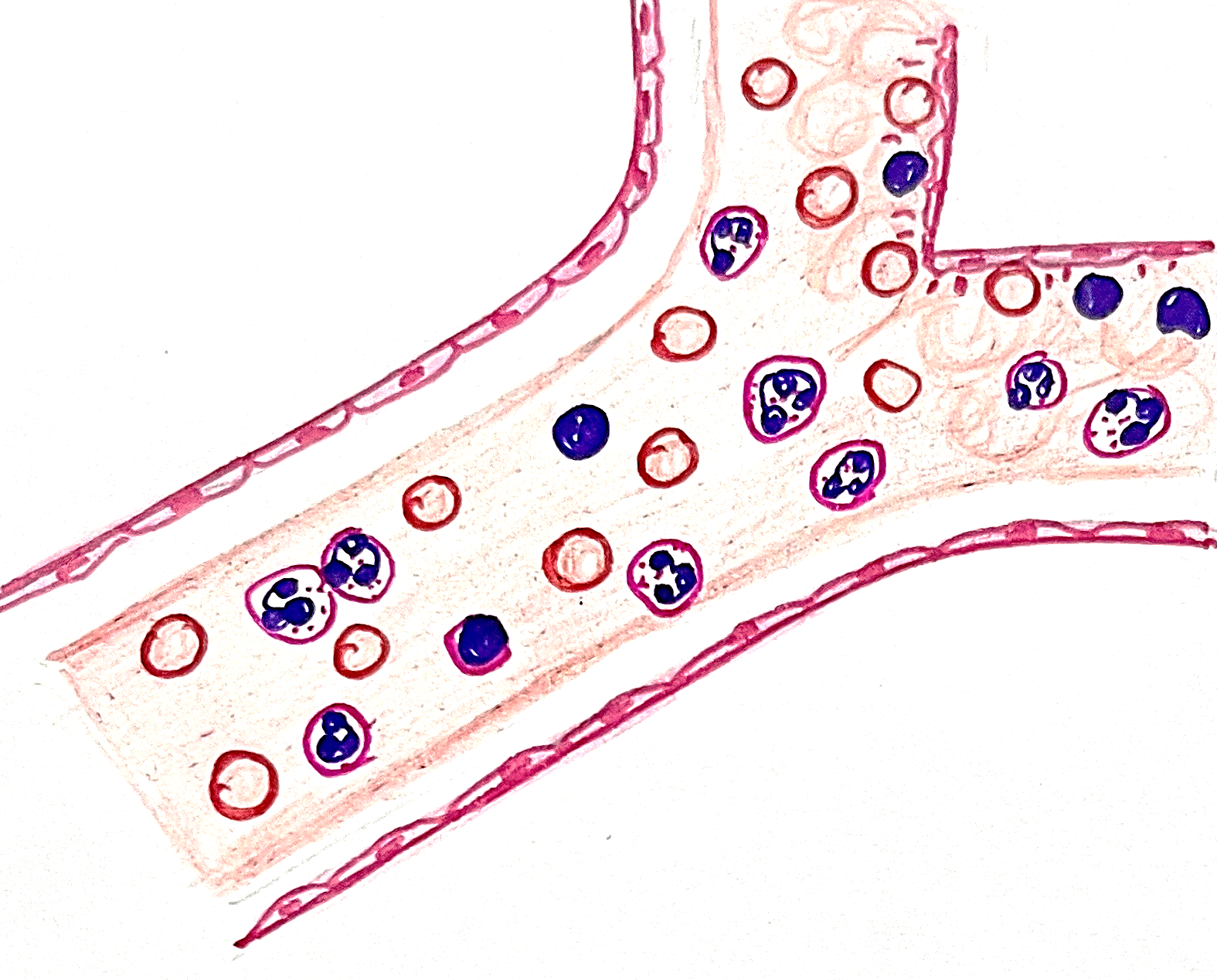 Branch points
Ostia
Cells does not come in contact with endothelial cells
Shear  stress on endothelial cells and blood cells come in contact with endothelial cells
Endothelial injury and dysfunction
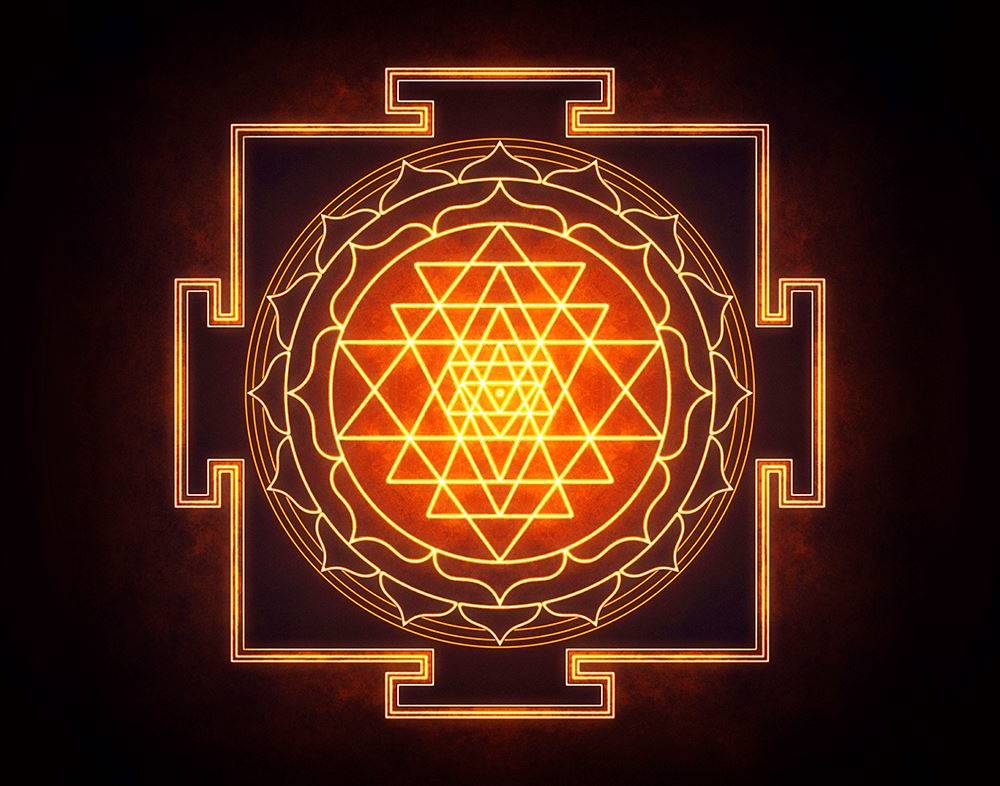 EFFECTS OF ENDOTHELIAL DYSFUNCTION
Chemotactic factors for leukocytes and platelets
Mitogenic for SMC
Vasoconstrictor
Endothelial injury/dysfunction
Expression of adhesion molecules 
ICAM-1
E- selectin
VCAM-1
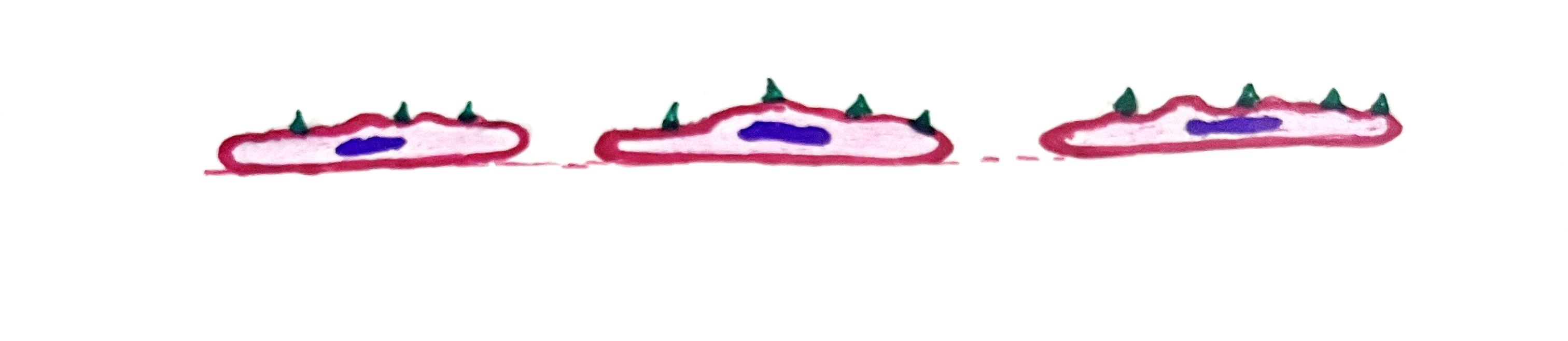 Endothelin (ET 1)
Causes adhesion of monocytes
Increased vascular permeability
Causes adhesion of T lymphocytes and  monocytes
Granulocyte macrophage colony stimulating factor
Adhesion of monocytes and lymphocytes to endothelial surfaces and migration into subendothelial spaces
Plasminogen activator inhibitor
Tissue factor
Growth factors
Neutrophil activation and adhesion
Differentiation and proliferation of SMC
Effects coagulation system
ROS
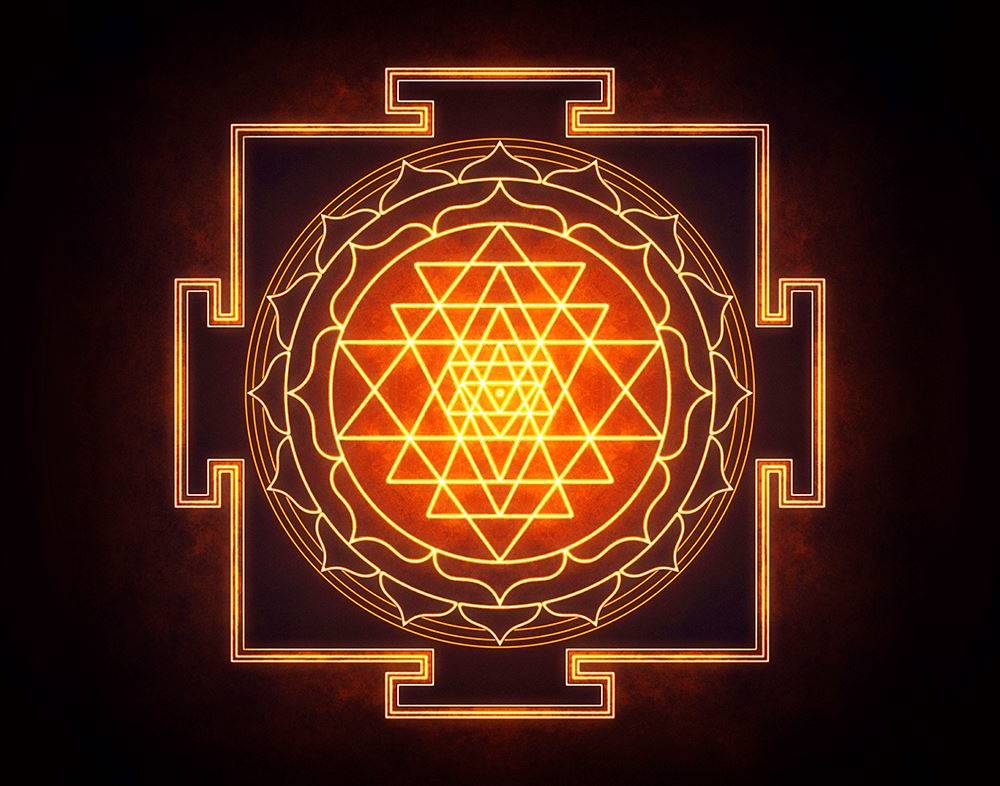 ROLE OF HYPERCHOLESTEROLEMIA
Hypercholesterolemia (Especially LDL)
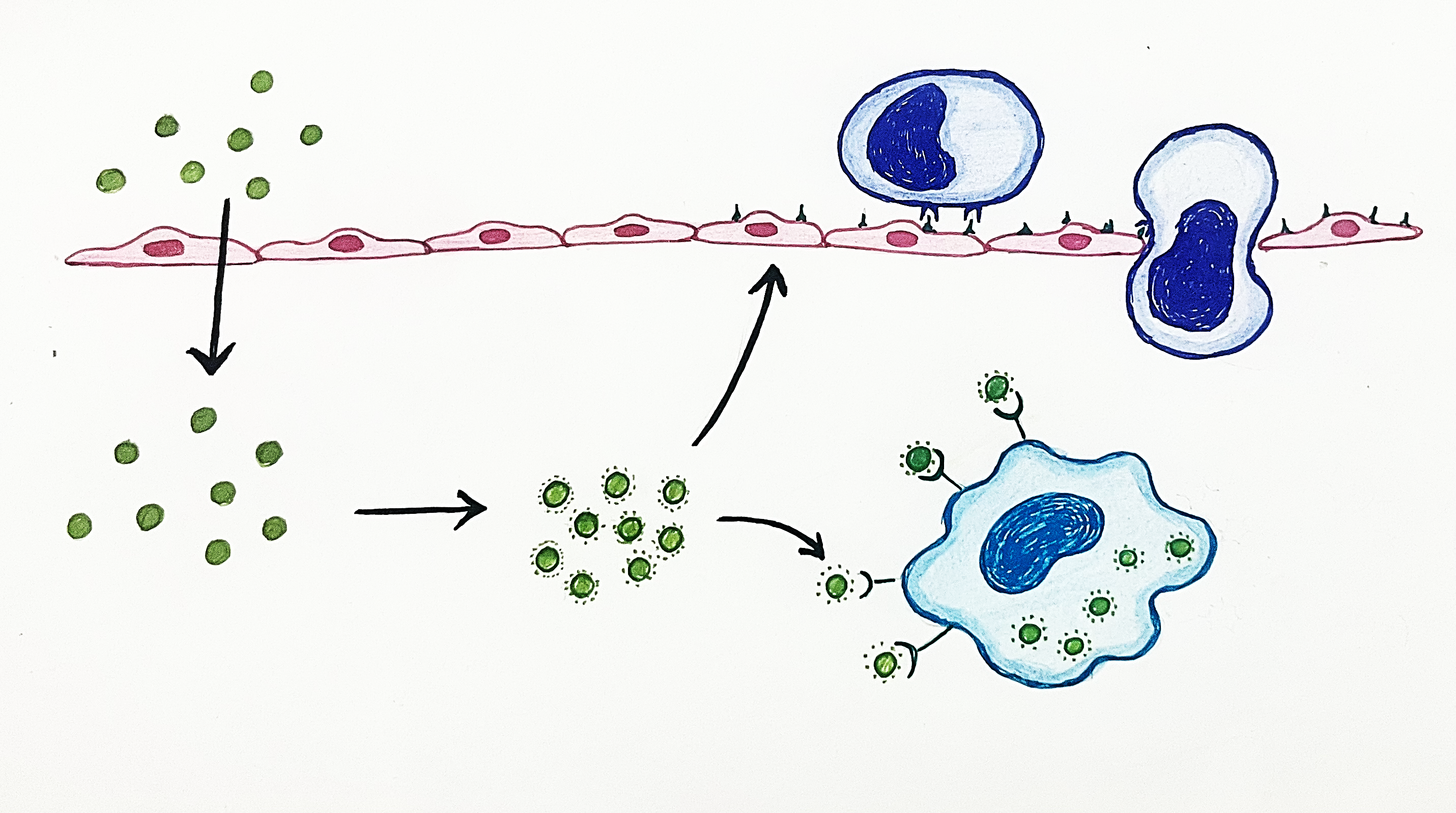 Adhesion
NO decay
Cell adhesion molecules
ICAM-1
VCAM-1
E- selectin
Migration
Monocytes
Increased ROS
Damaged Endothelial cells produce ROS
Endothelial cell damage leading to increased vascular permeability
Chemoattractant for monocytes and T cells
Oxidized  LDL in intima
Oxidized LDL cannot be degraded by macrophages and are converted into Lipid laden macrophage
Inflammatory reaction
Produces immune reaction
RECRUITS LEUKOCYTES INCLUDING MONOCYTES
Scavenger receptors
Foamy Macrophages
Smooth muscle cells can similarly transform into lipid laden foam cells by ingesting modified lipids through LDL receptor related proteins
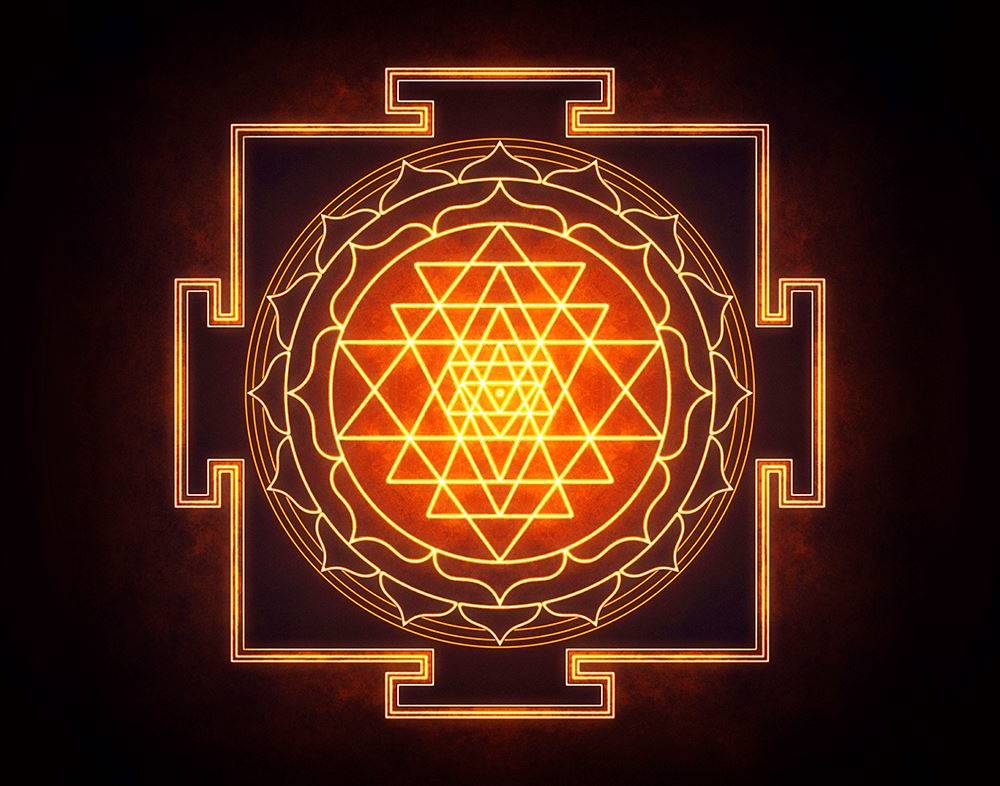 ROLE OF MACROPHAGE
ACTIVATES COAGULATION CASCADE
Secrete tissue factor
Matrix metallo proteinases (MMPs)
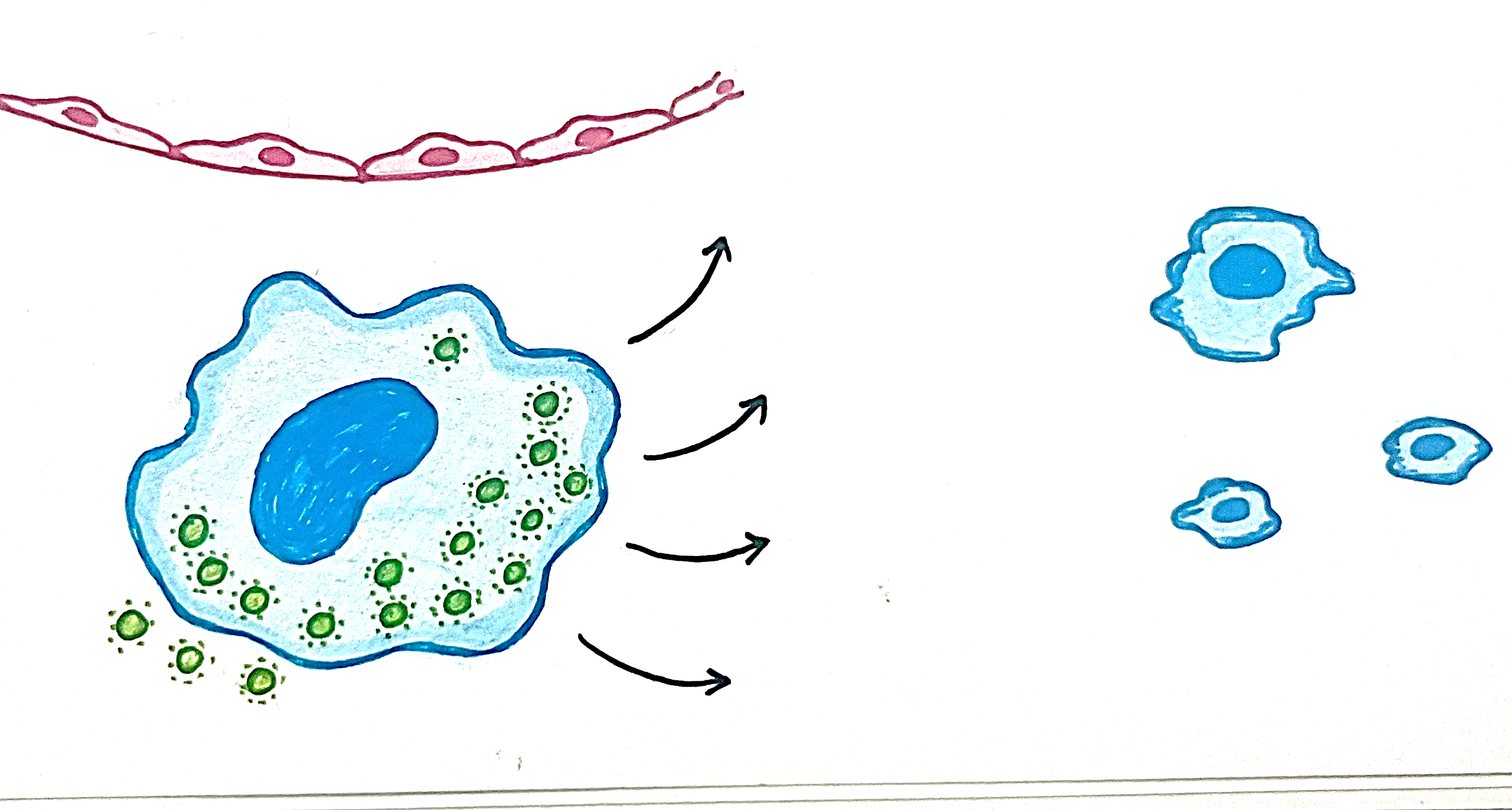 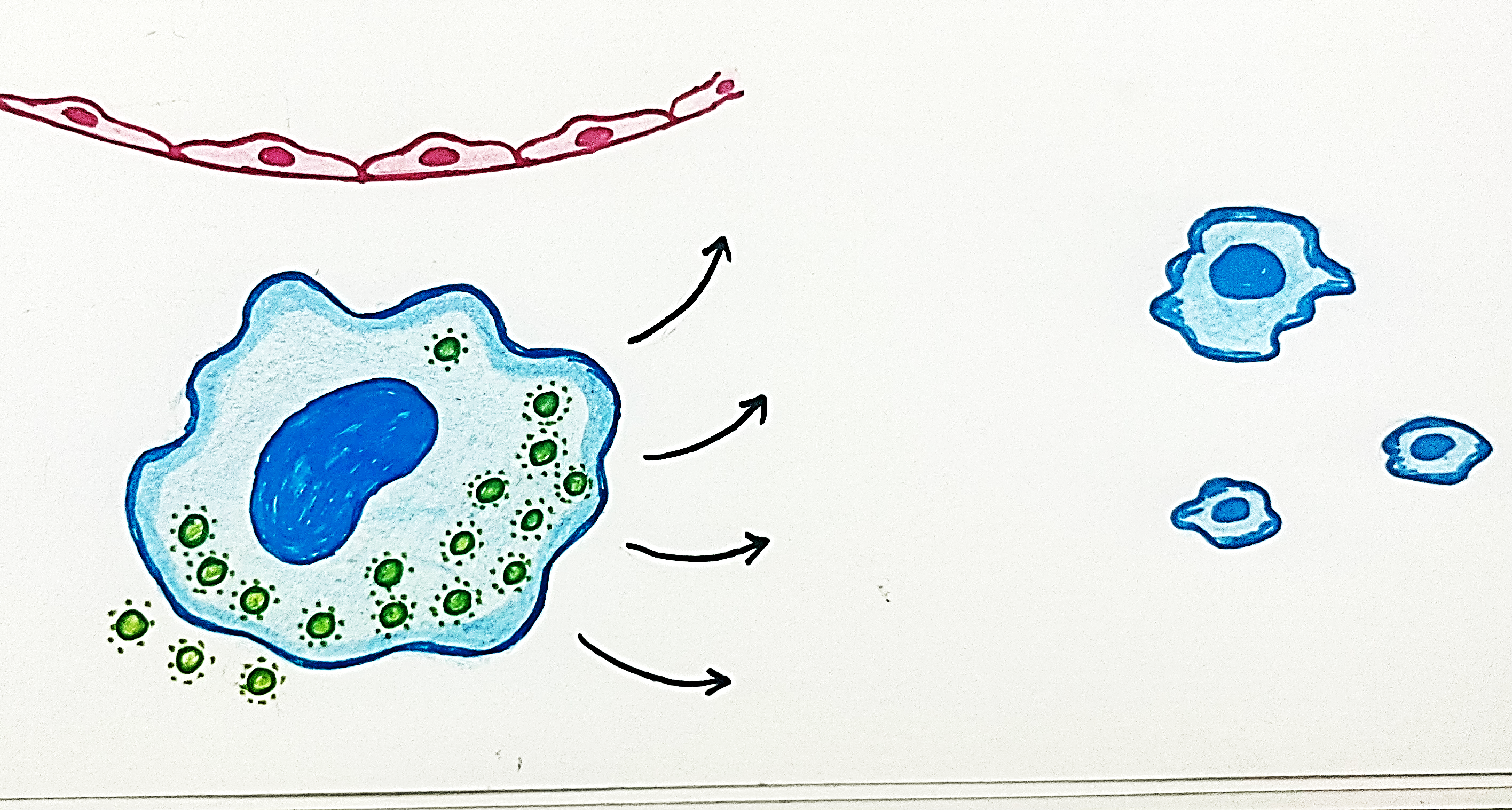 Oxidizes LDL
Further damages endothelial cells
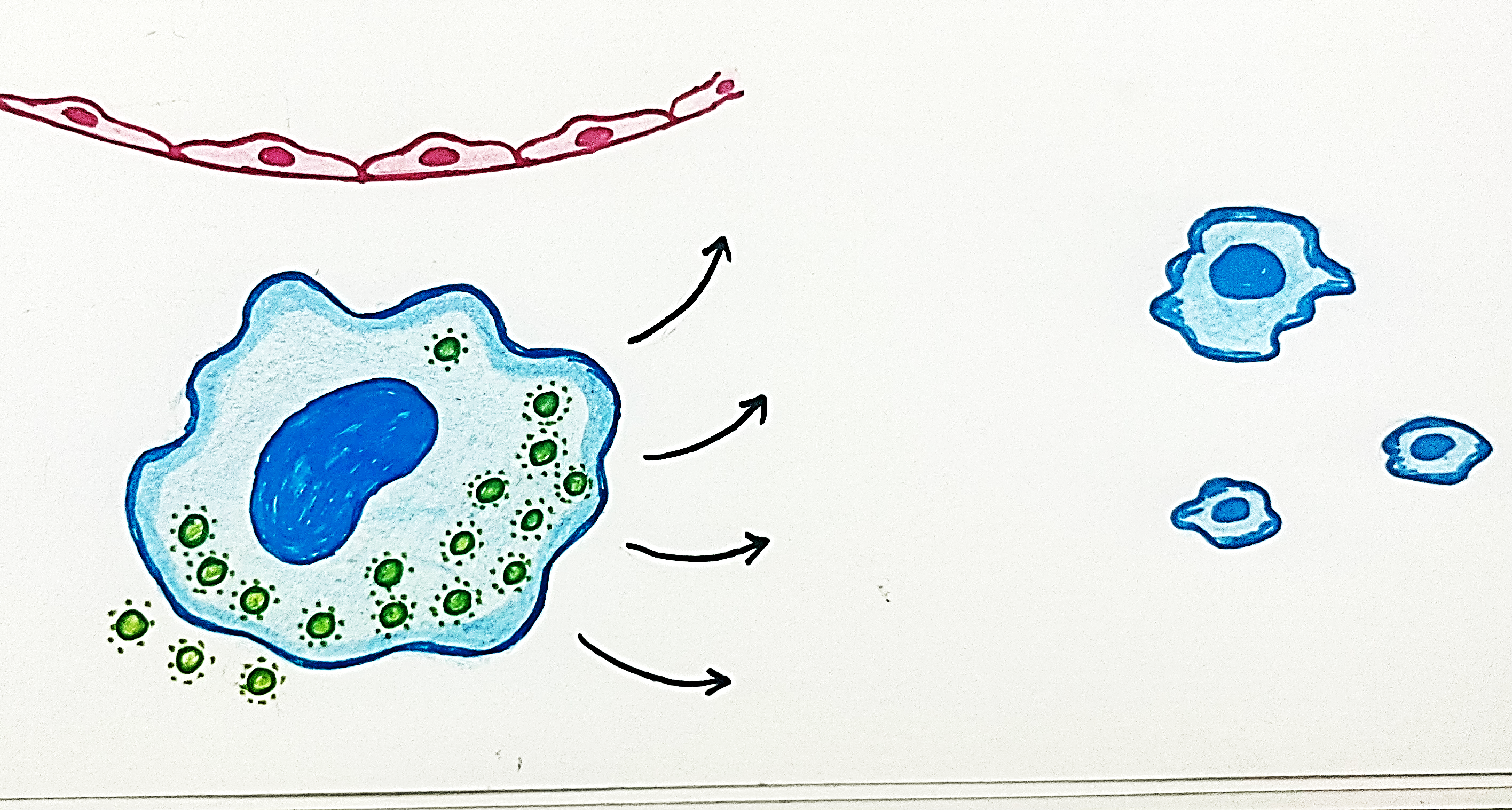 ROS
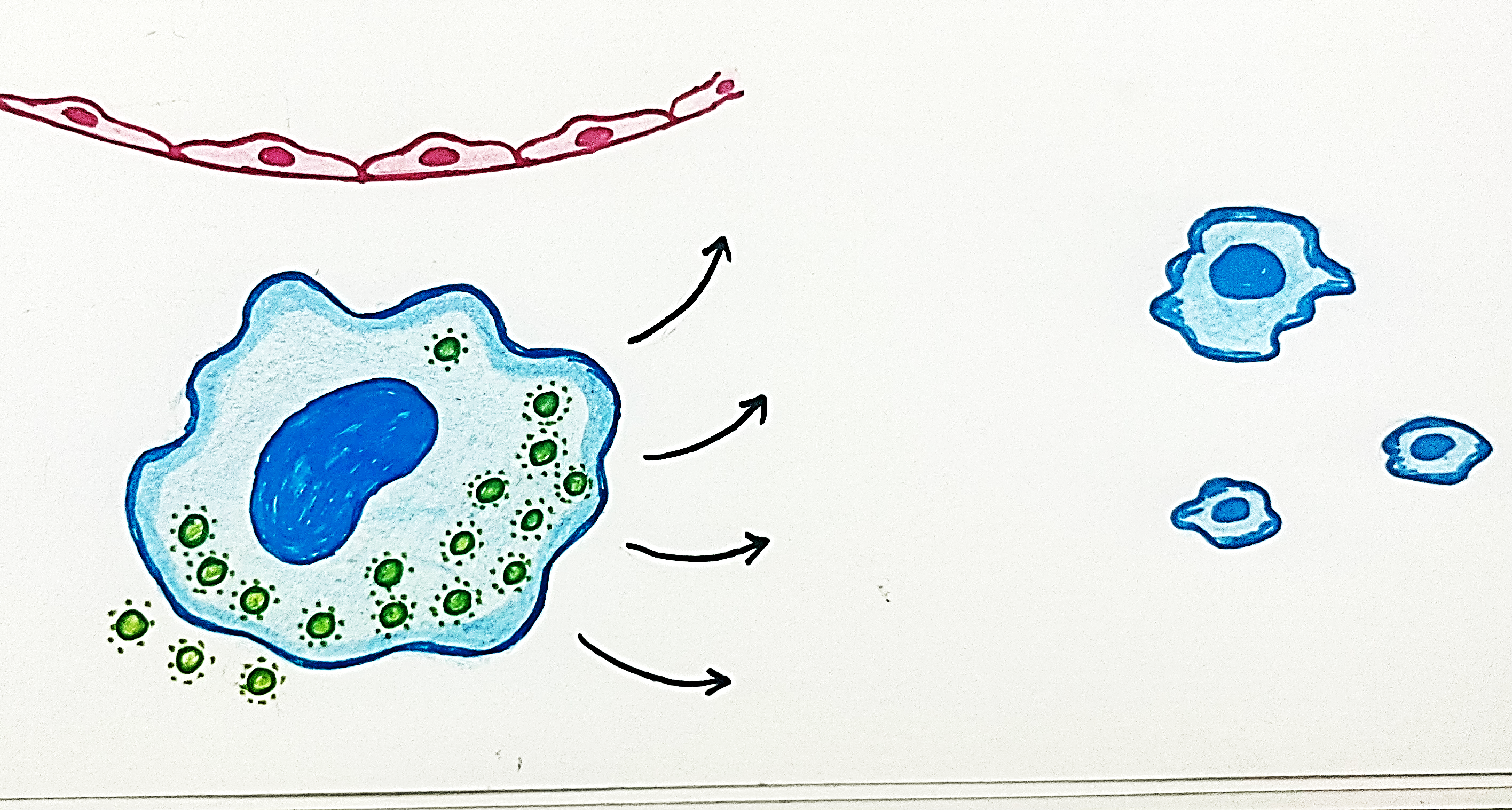 APOPTOSIS
Cytokines – IL-1
RECRUITS LEUKOCYTES INCLUDING MONOCYTES
Lipid accumulation in atheroma
Activated T cells produce IFN - γ
Inflammatory reaction
Endothelial cells and SMCs
RECRUITS LEUKOCYTES INCLUDING MONOCYTES
Growth factors
SMOOTH MUSCLE PROLIFERATION
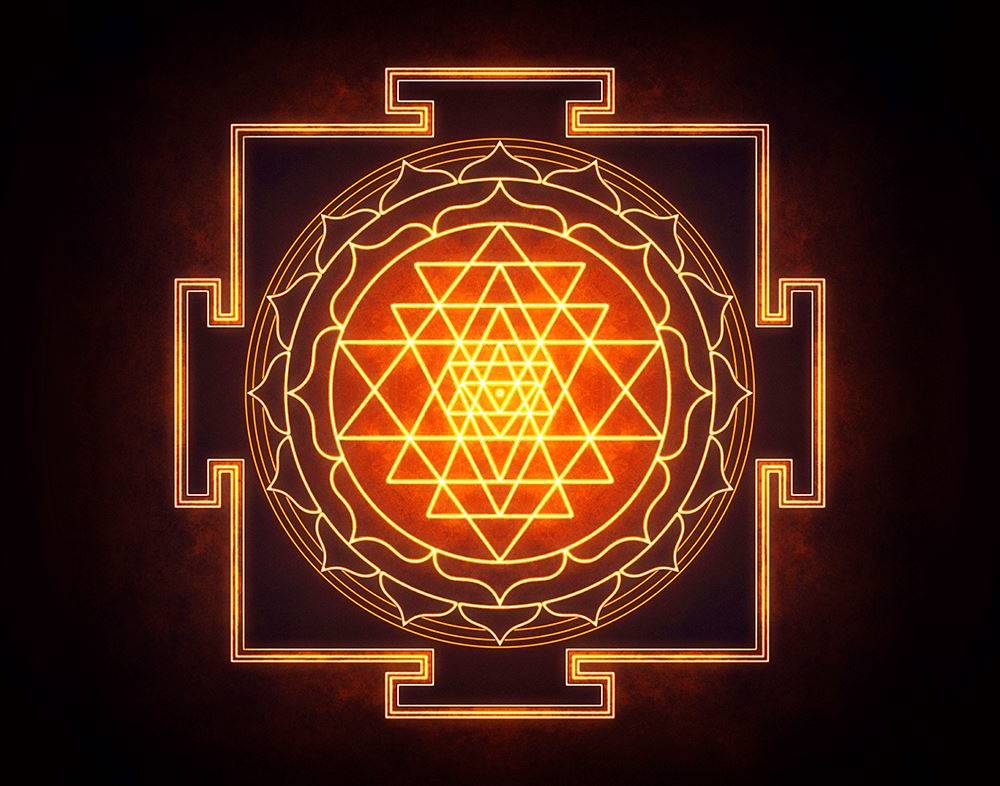 PATHOGENESIS OF ATHEROSCLEROSIS
Monocytes
Growth factors
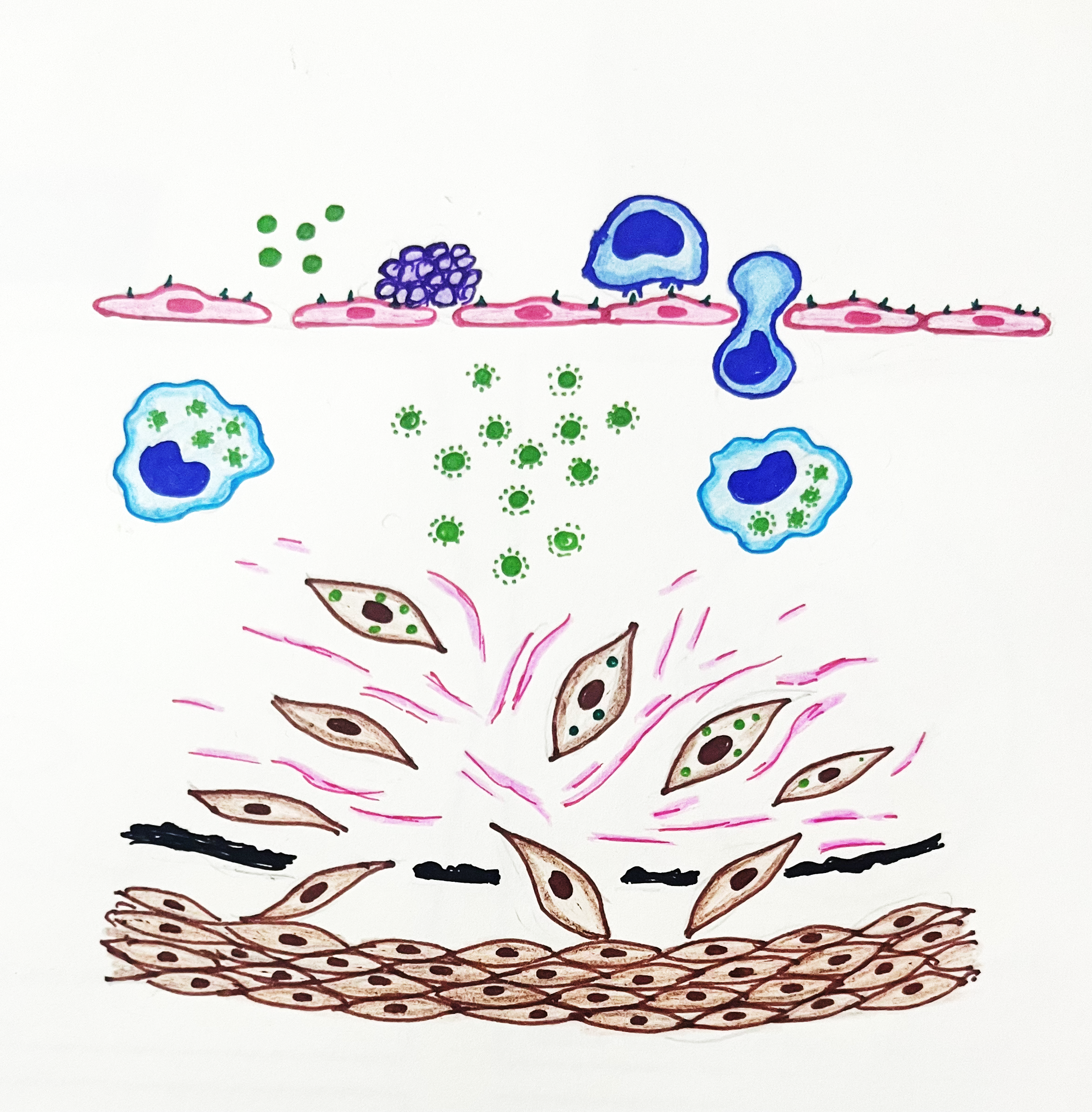 Growth factors
platelets
LDL
Macrophages, platelets, endothelial cells
Modified LDL
Growth factors
Growth factors
Foam cells
Foam cells
MMPs
Growth factors are 
PDGF (Platelet derived Growth Factors)
EGF (Epithelial Growth Factors) 
TGF α (Transforming Growth Factor )
MMPs
Matrix metalloproteinase (MMP-9)
Degradation of internal elastic lamina
Smooth muscle migration and proliferation
Smooth muscle cells
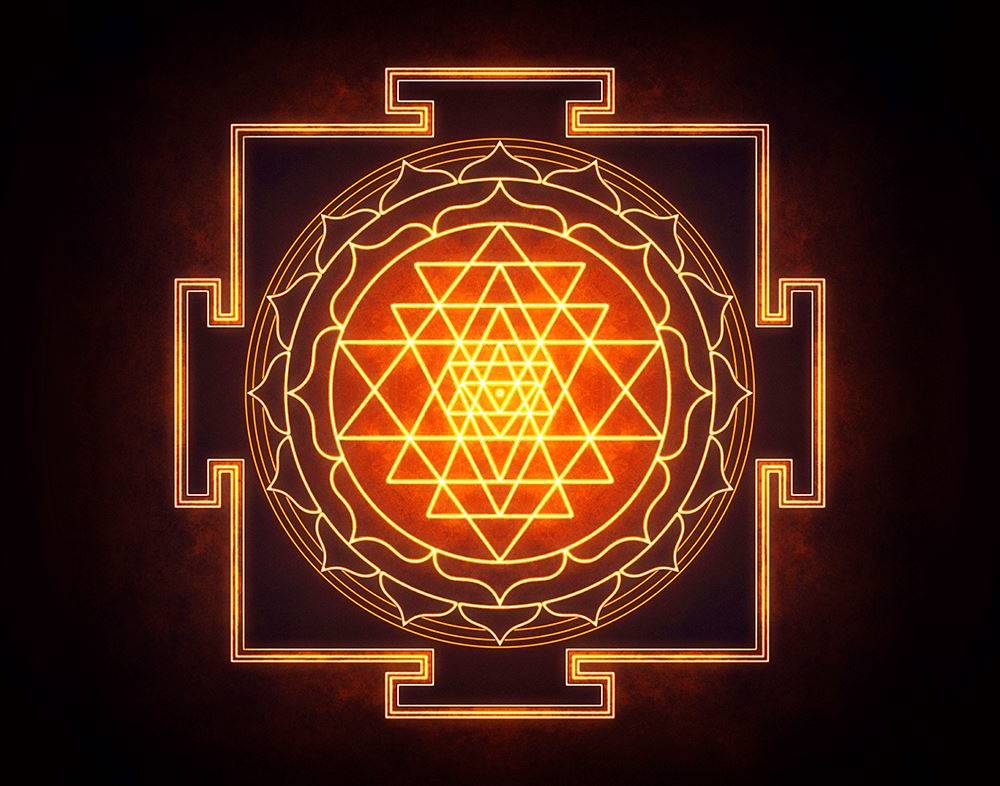 FORMATION AND STABILIZATION OF PLAQUE
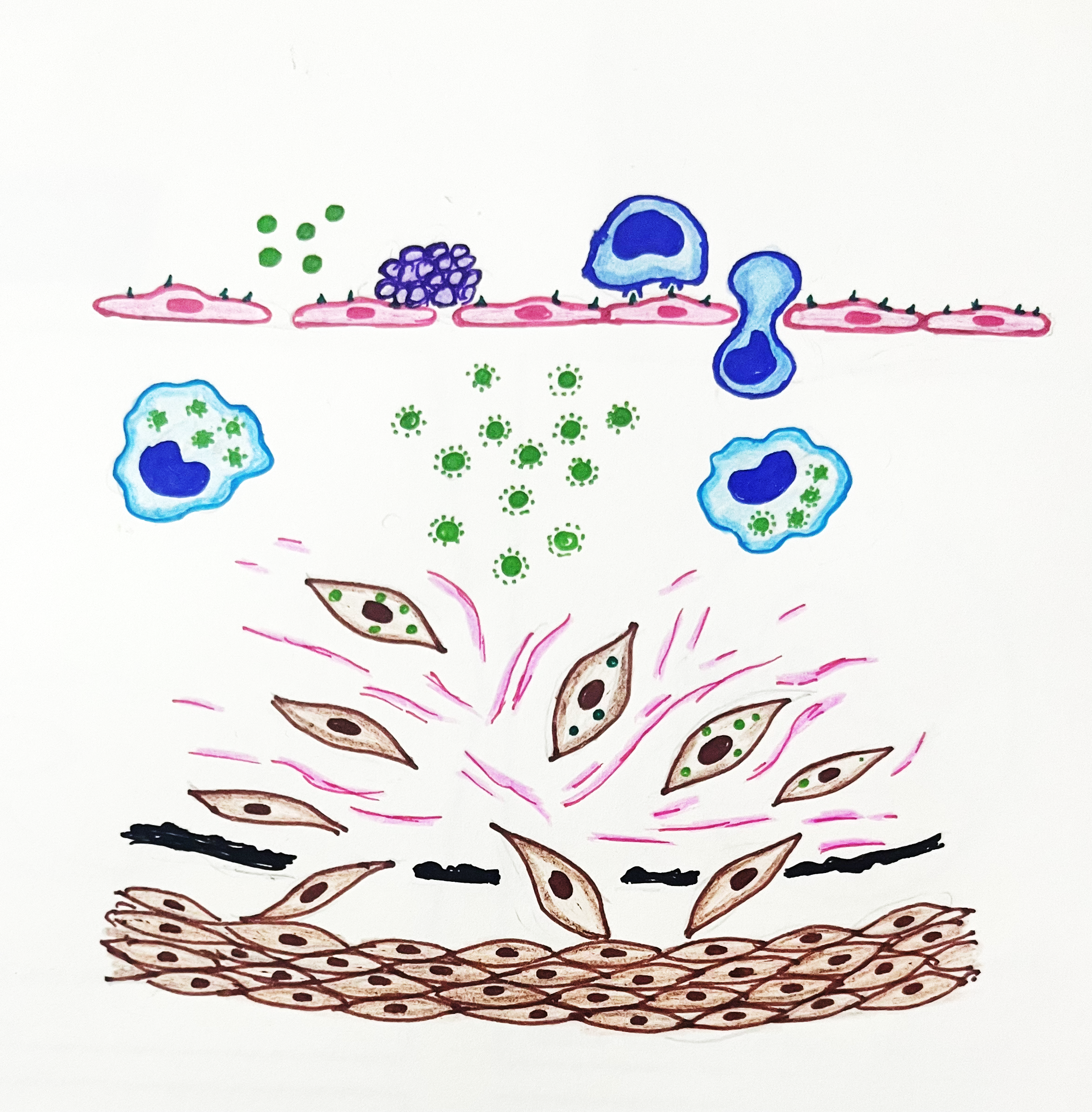 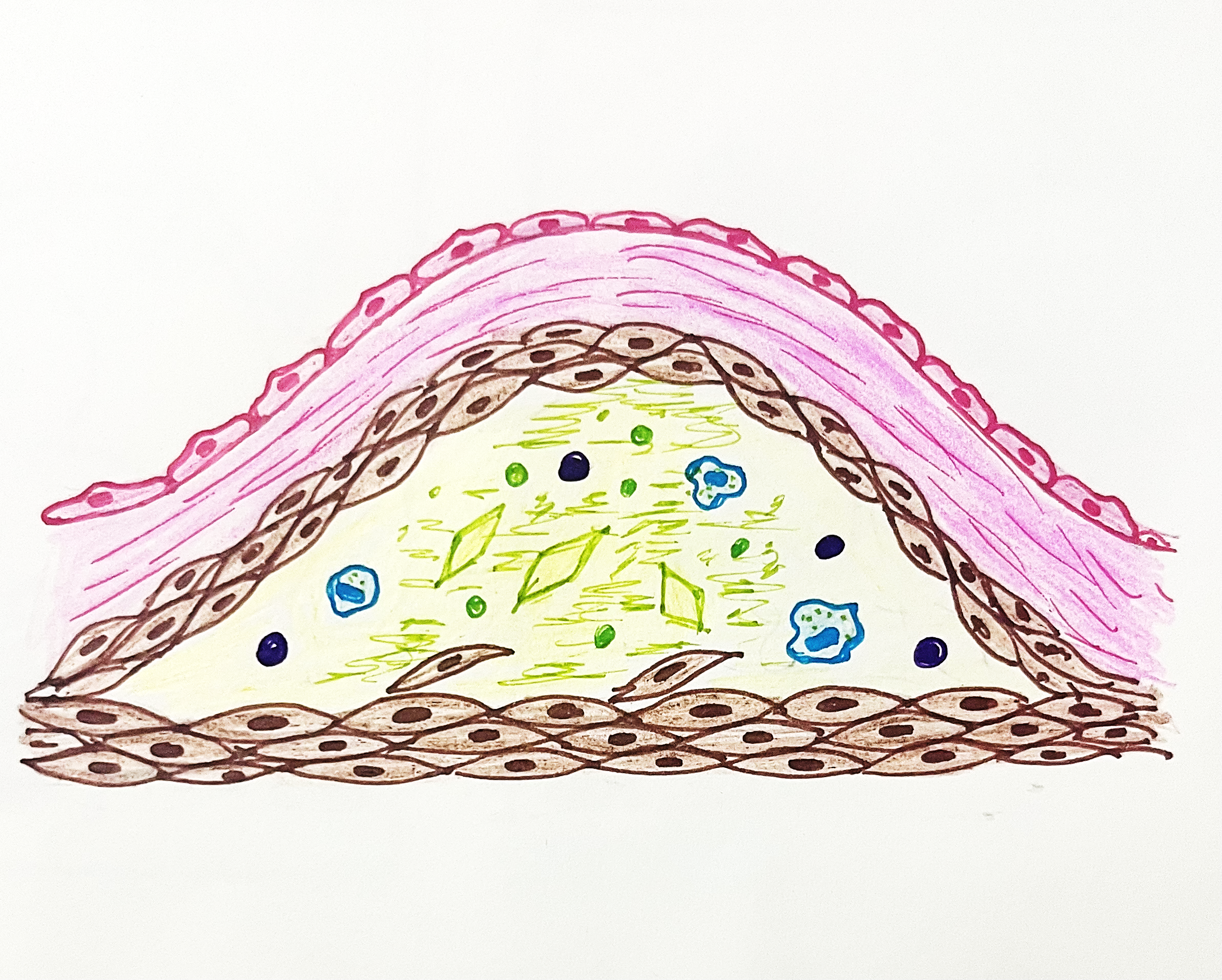 Produces fibrous cap which stabilizes the plaque converting fatty streak into atheroma
Cytokines, metalloproteinases, growth factors, matrix proteins
Phenotypic change in SMC which synthesizes collagen, elastin and mucopolysacharides forming extracellular matrix
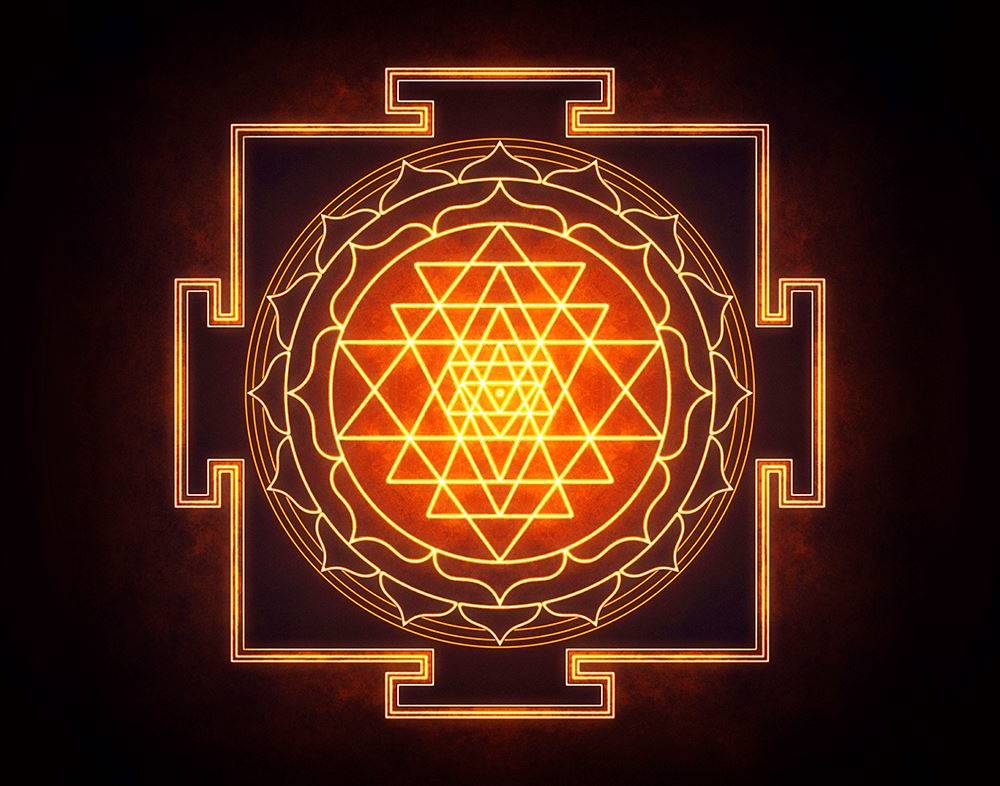 ANGIOGENESIS
Smooth muscle cells, macrophages and endothelial cells
Endothelial  cells
FGF-1
VEGF, TGF - β
Endothelial and smooth muscle proliferation
NEOVASCULARIZATION IN ATHEROMA
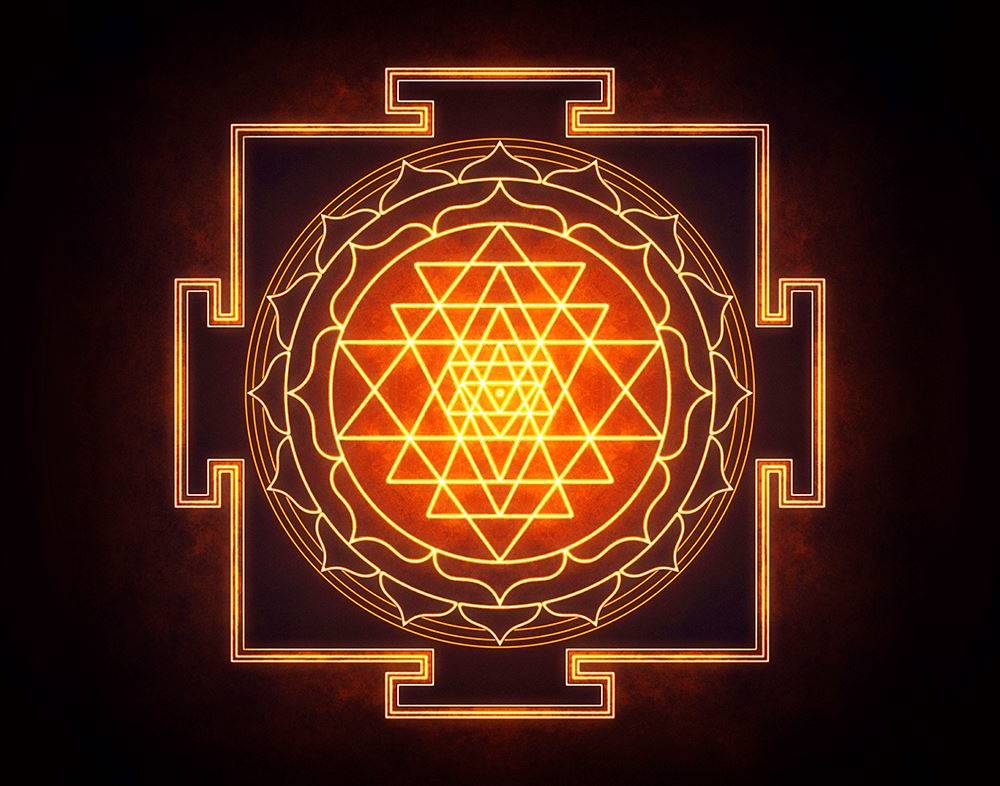 RUPTURE OF PLAQUE
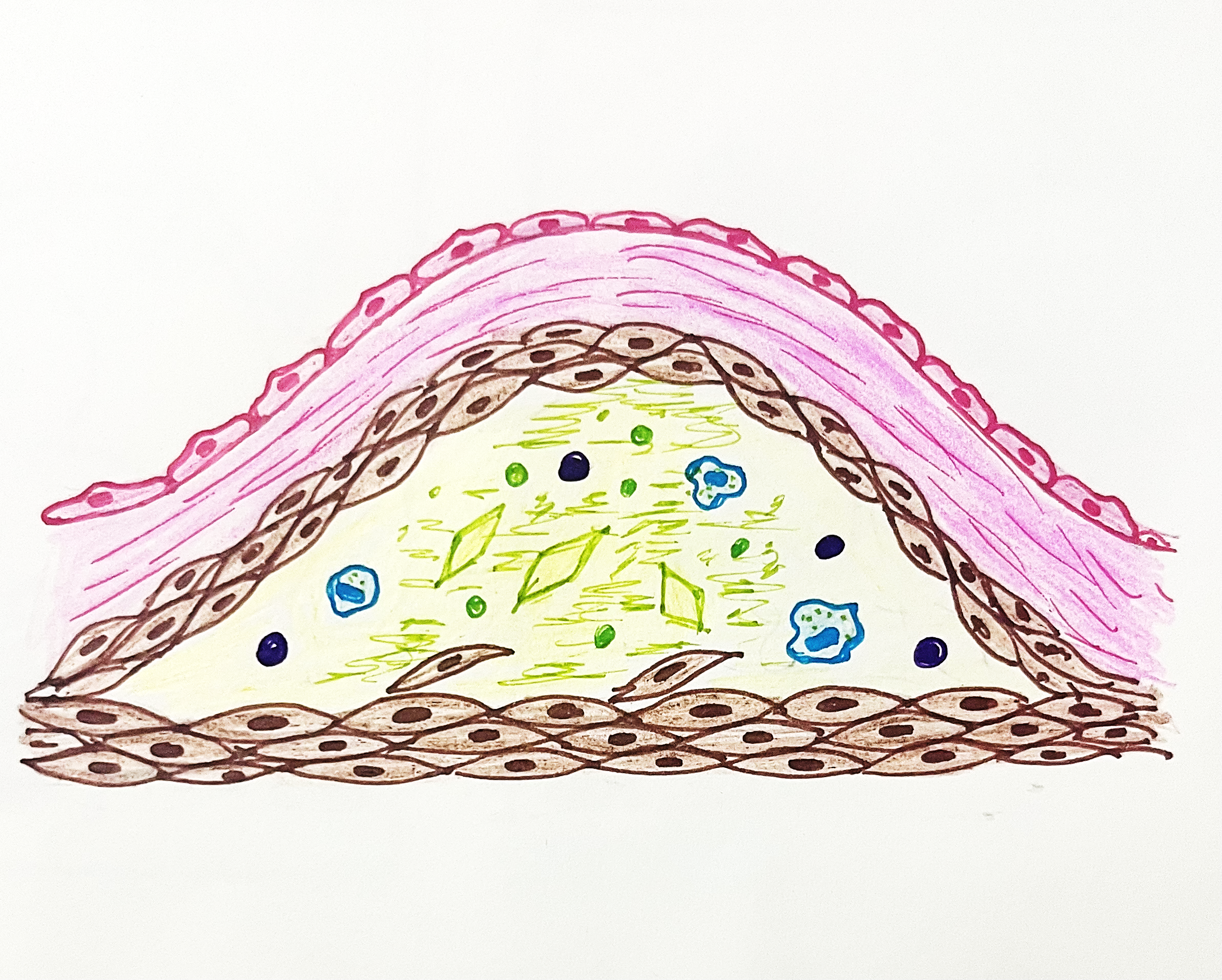 MMP’s especially collagenase, stromelysin produced by macrophages and endothelial cells
Degrades proteoglycans, type IV collagen, fibronectin, and laminin
T cells produce cytokines such as interferon γ
Inhibits collagen formation by SMC
platelets
Destroys the matrix proteins and rupture of the cap  causing exposure of lipid rich necrotic core
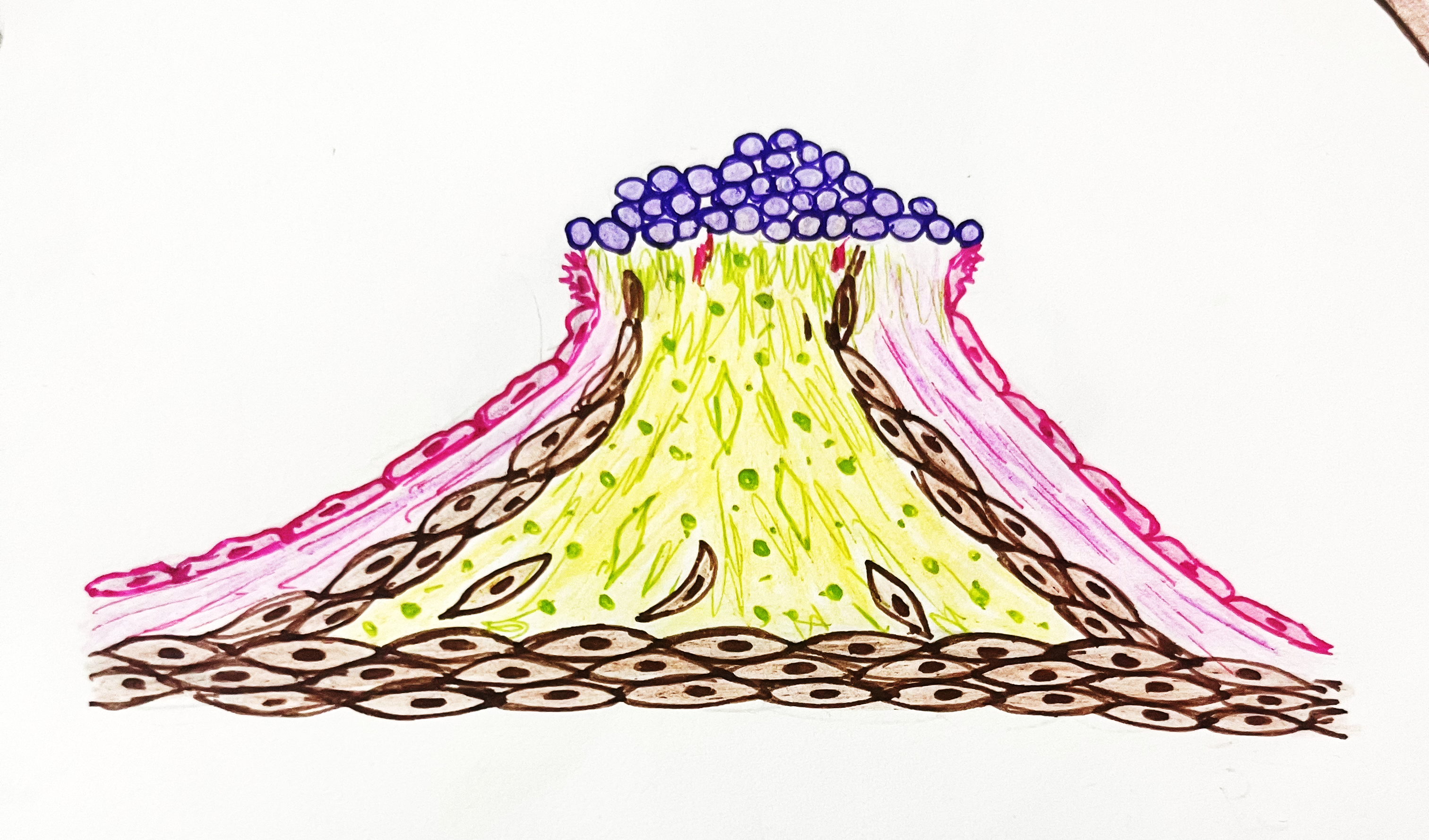 Intravascular thrombus formation
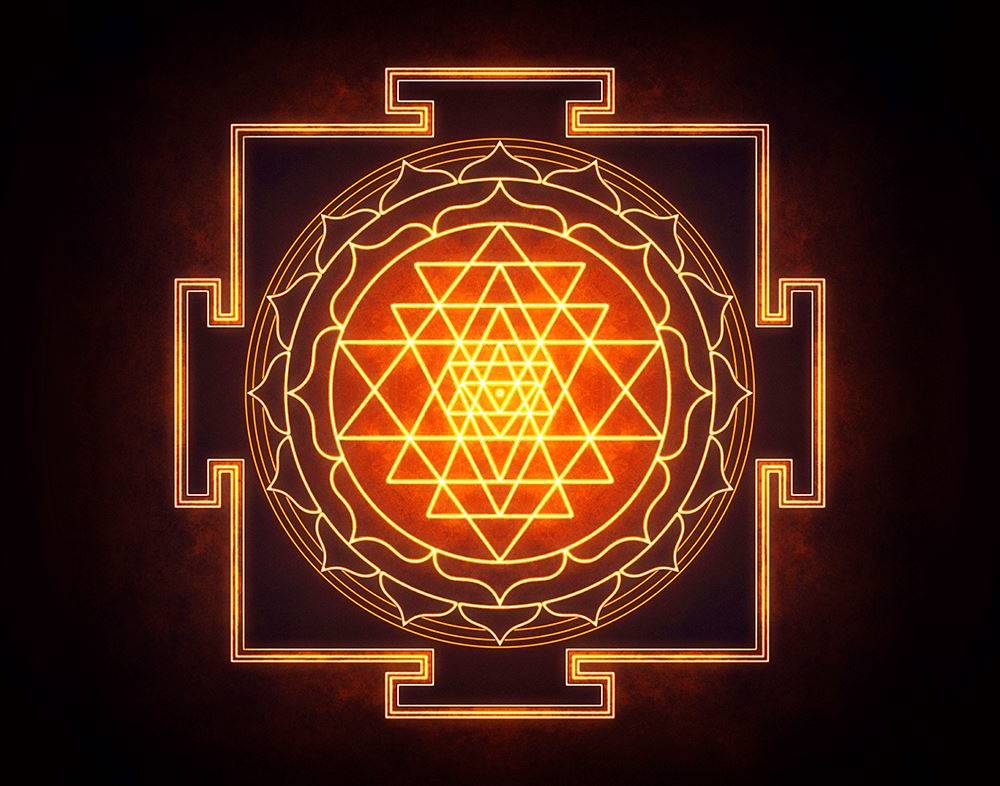 SUMMARY
Thrombus becomes incorporated in the intima and undergoes lipid degeneration to initiate the lesion
ENCRUSTATION HYPOTHESIS
Proliferation of intimal cells due to insudation of lipids and plasma proteins into the vessel wall
INSUDATION HYPOTHESIS
HYPOTHESIS OF ATHEROSCLEROSIS
Smooth muscle cell proliferation starts either from a single cell (monoclonal) or from few cells (oligoclonal)
MONOCLONAL HYPOTHESIS
RESPONSE TO INJURY HYPOTHESIS
Chronic inflammatory and healing response of the arterial wall to the endothelial injury
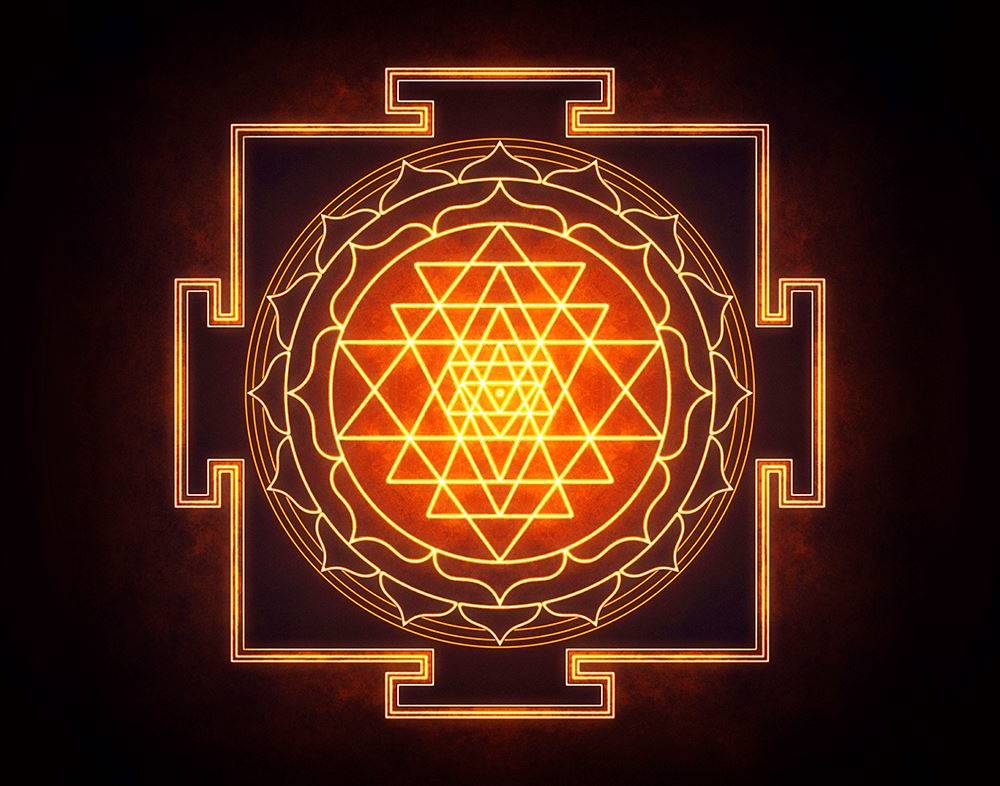 SUMMARY
Cigarette smoking
Homocysteinemia
Inflammatory cytokines
Infectious agents – herpes, cytomegalo virus, chlamydia pneumonia
Hemodynamic disturbances
Turbulence of flow
Hypercholesterolemia 
Excess of LDL
ENDOTHELIAL INJURY
Chemotactic factors for monocytes and T cells
Increased vascular permeability
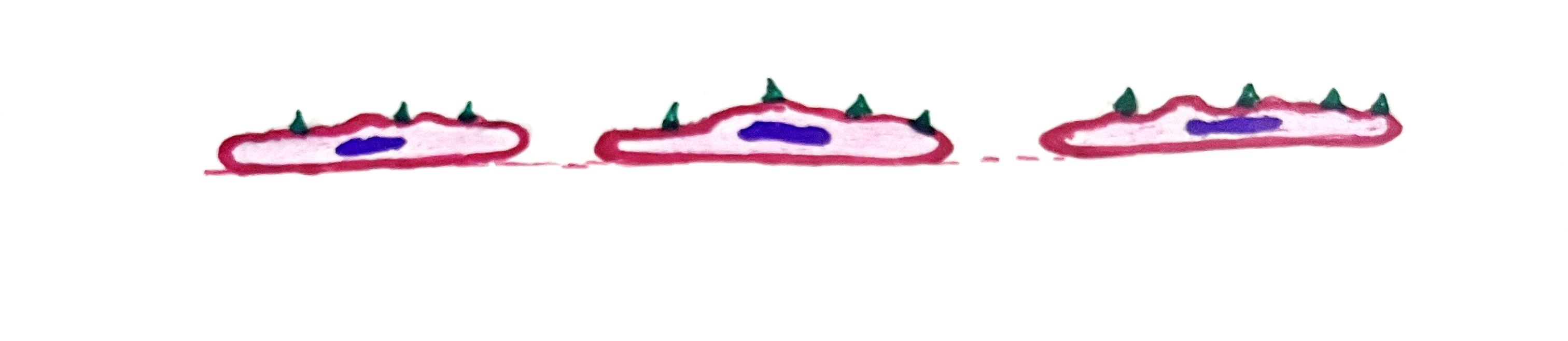 Expression of adhesion molecules
Vasoconstrictors substances like Endothelin
Adhesion and migration of leukocytes into the intima
PAI
TF
GMCSF
GF
ROS
LDL enters the vascular space
Neutrophil migration and activation
Oxidizes LDL
Decays NO
Affects coagulation
SMC proliferation
Engulfed by macrophages
Foamy macrophage
Apoptosis
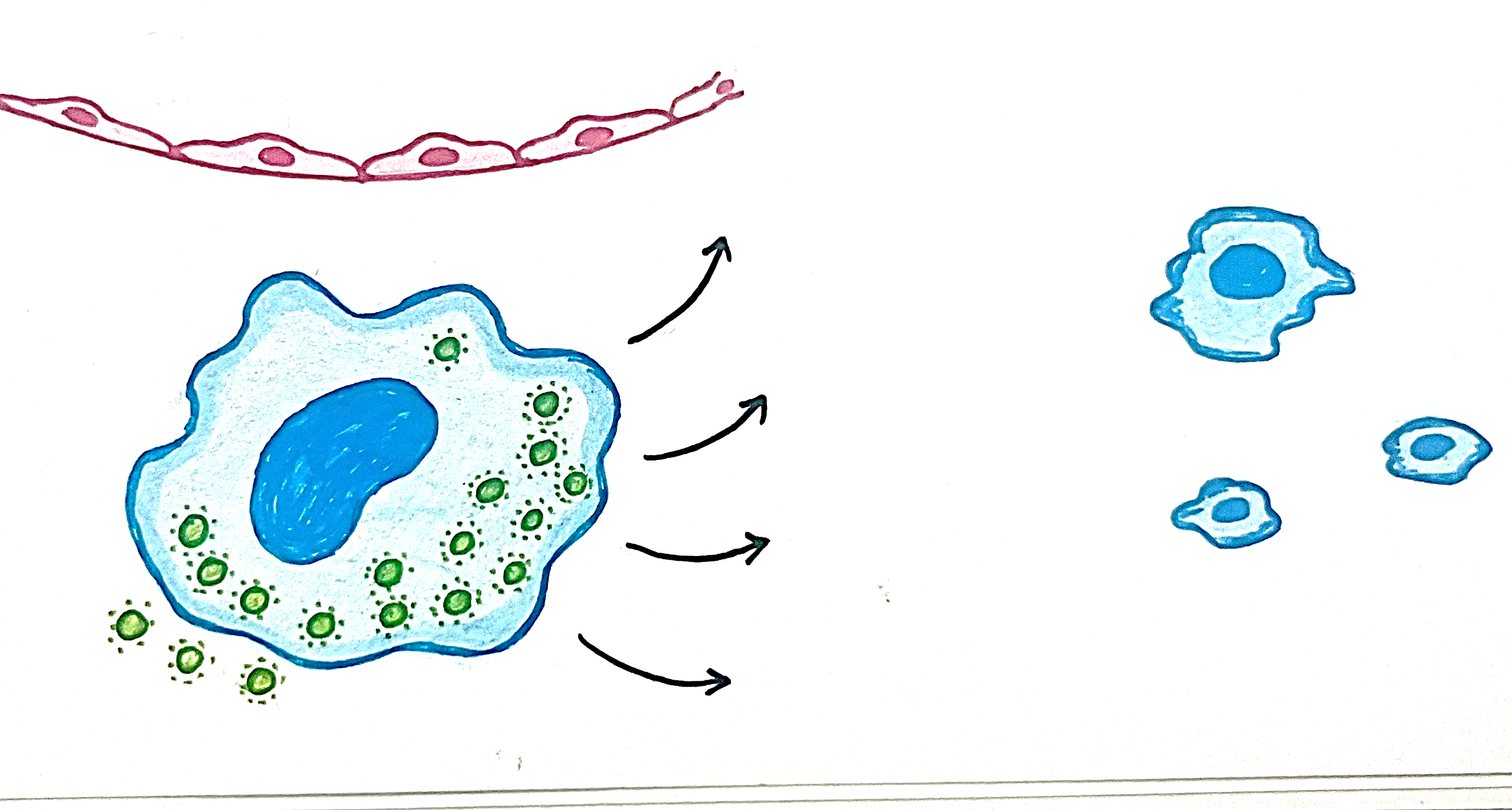 MMP -9
TF
GF
ROS
cytokines
Activates coagulation cascade
Breakdown of internal elastic lamina
Proliferation of SMC
Produces inflammatory reaction
Damage to endothelial
cells
Migration and proliferation of SMC
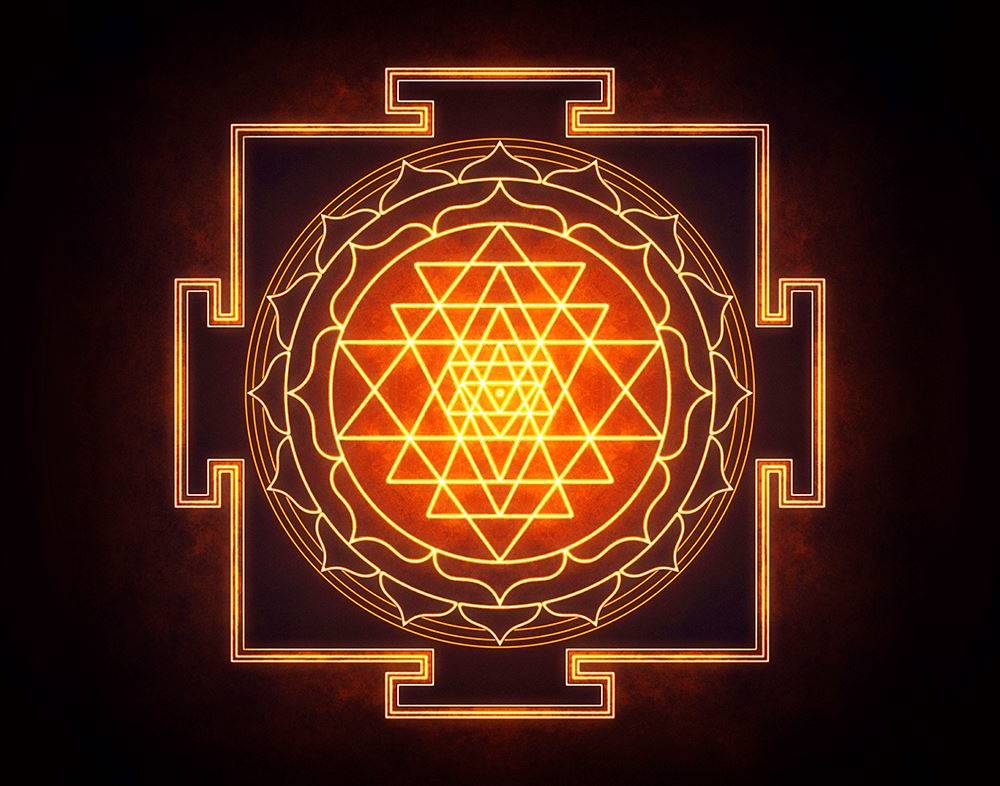 SUMMARY
platelets, endothelial cells
Macrophages
Growth factors are 
PDGF (Platelet derived Growth Factors)
EGF (Epithelial Growth Factors) 
TGF α (Transforming Growth Factor )
MMPs
Smooth muscle migration and proliferation
Phenotypic change in SMC which synthesizes collagen, elastin and mucopolysacharides forming extracellular matrix producing fibrous cap converting fatty streak into atheroma
MMP’s especially collagenase, stromelysin produced by macrophages and endothelial cells
Destroys the matrix proteins and rupture of the cap  causing exposure of lipid rich necrotic core
Intravascular thrombus formation
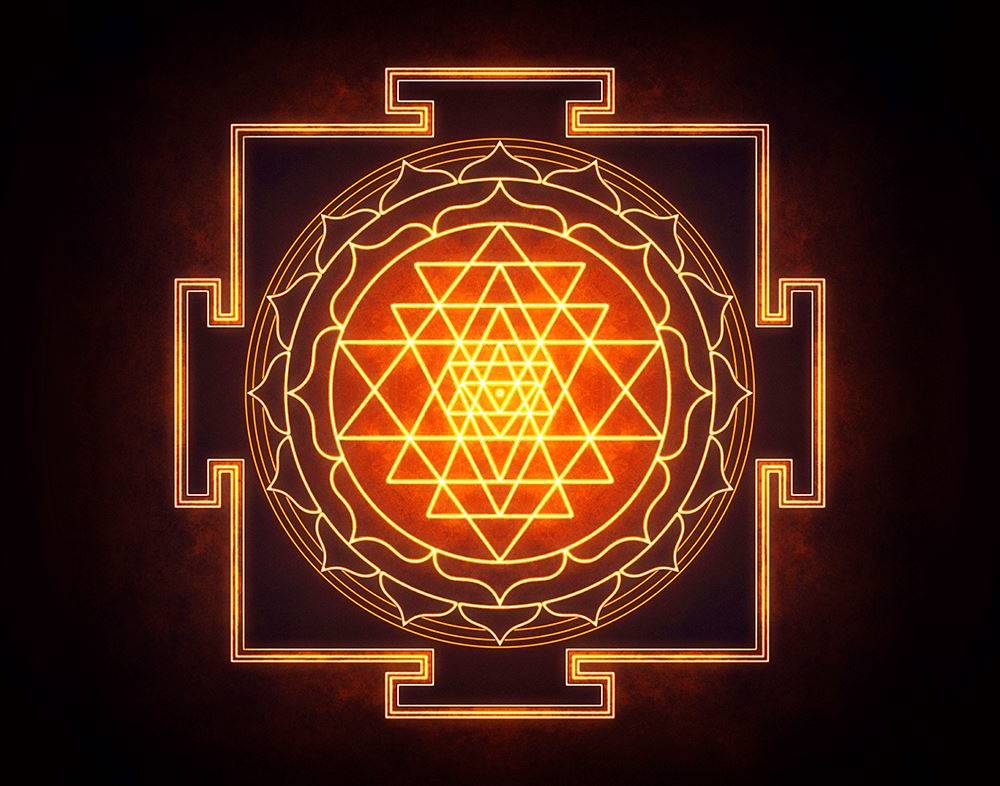 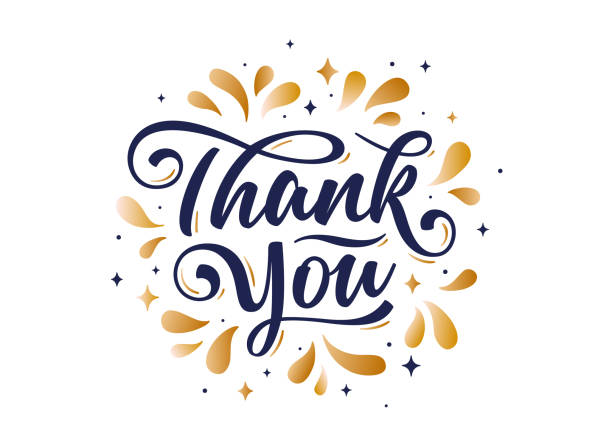 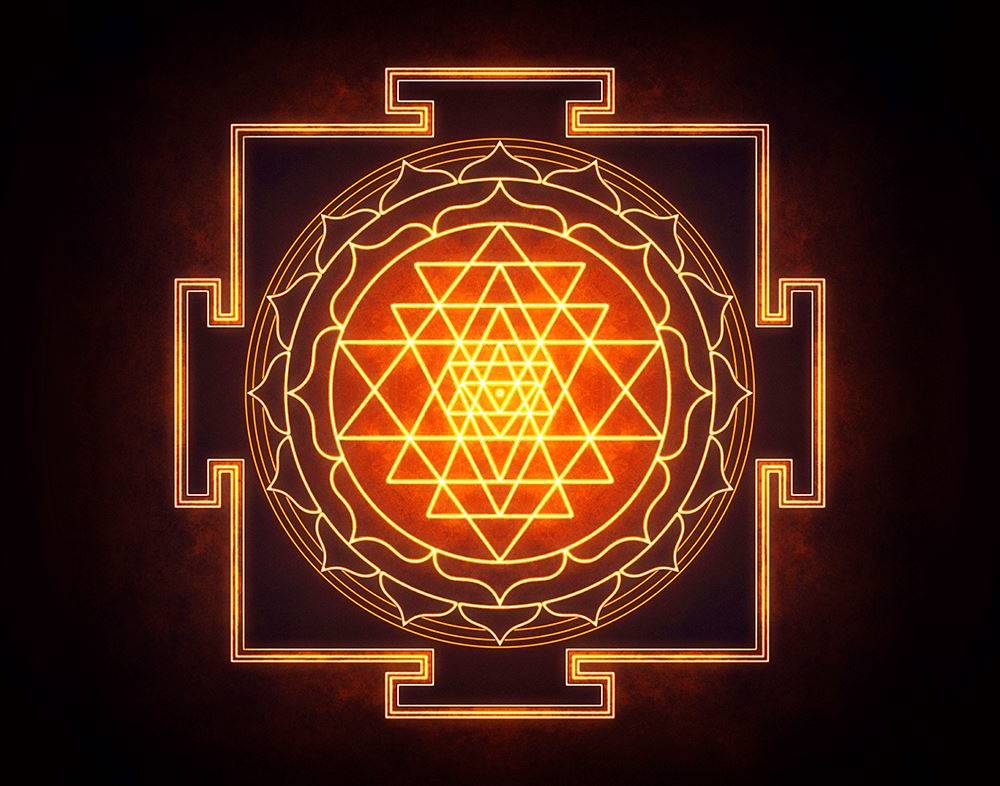